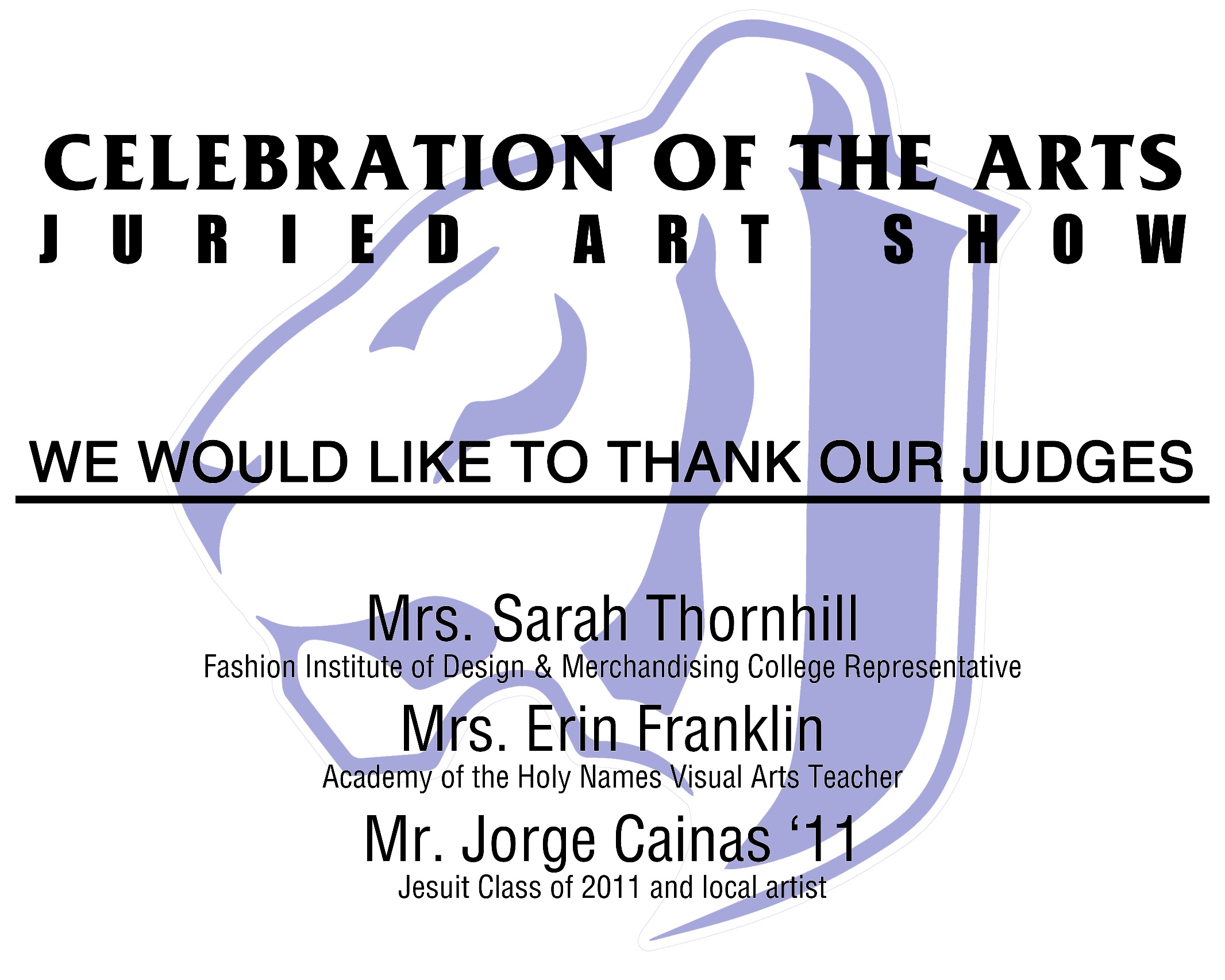 AND THE WINNERS ARE…
SOPHOMORE 
STILL LIFE
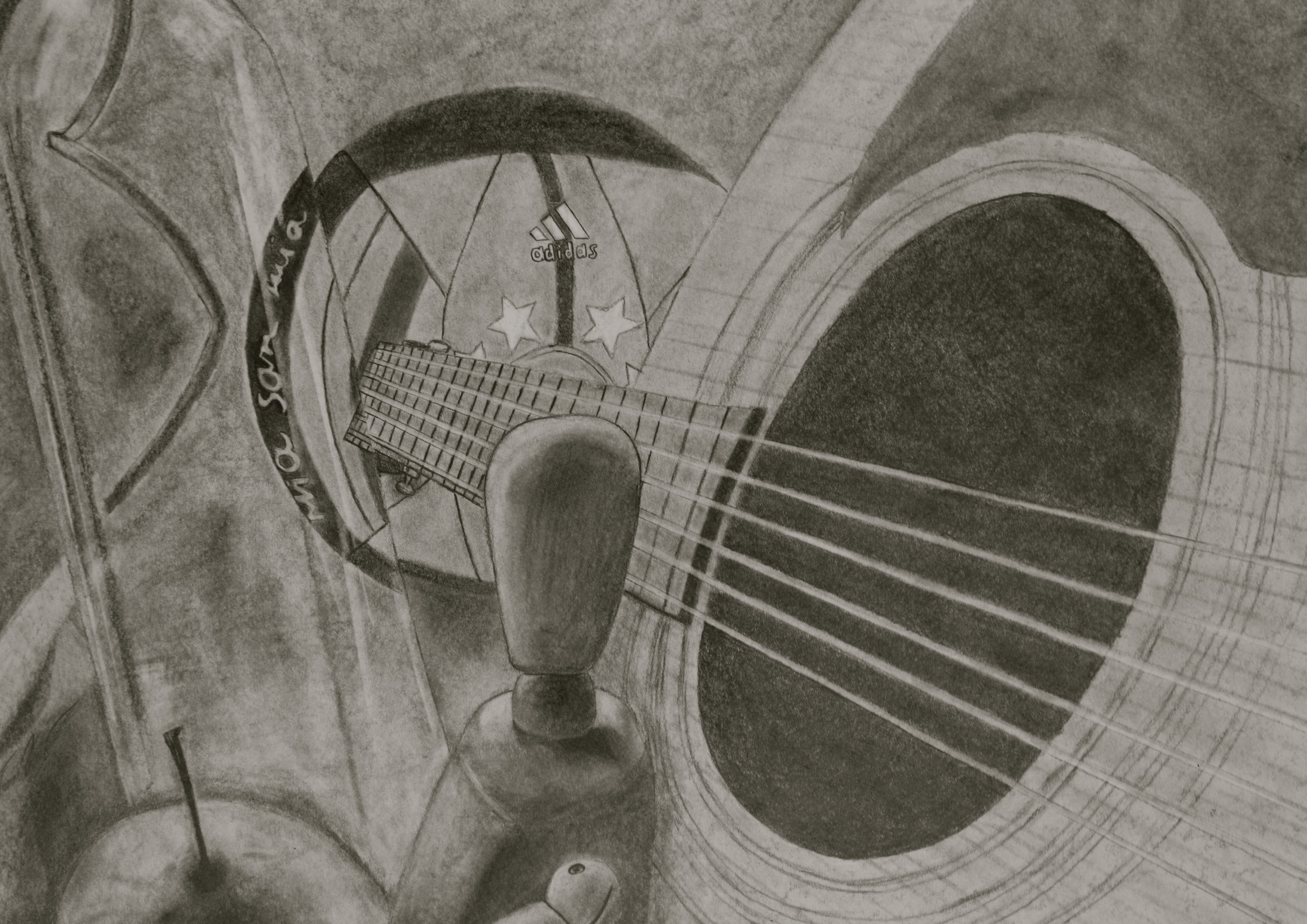 THIRD PLACE
TREVOR PEREZ
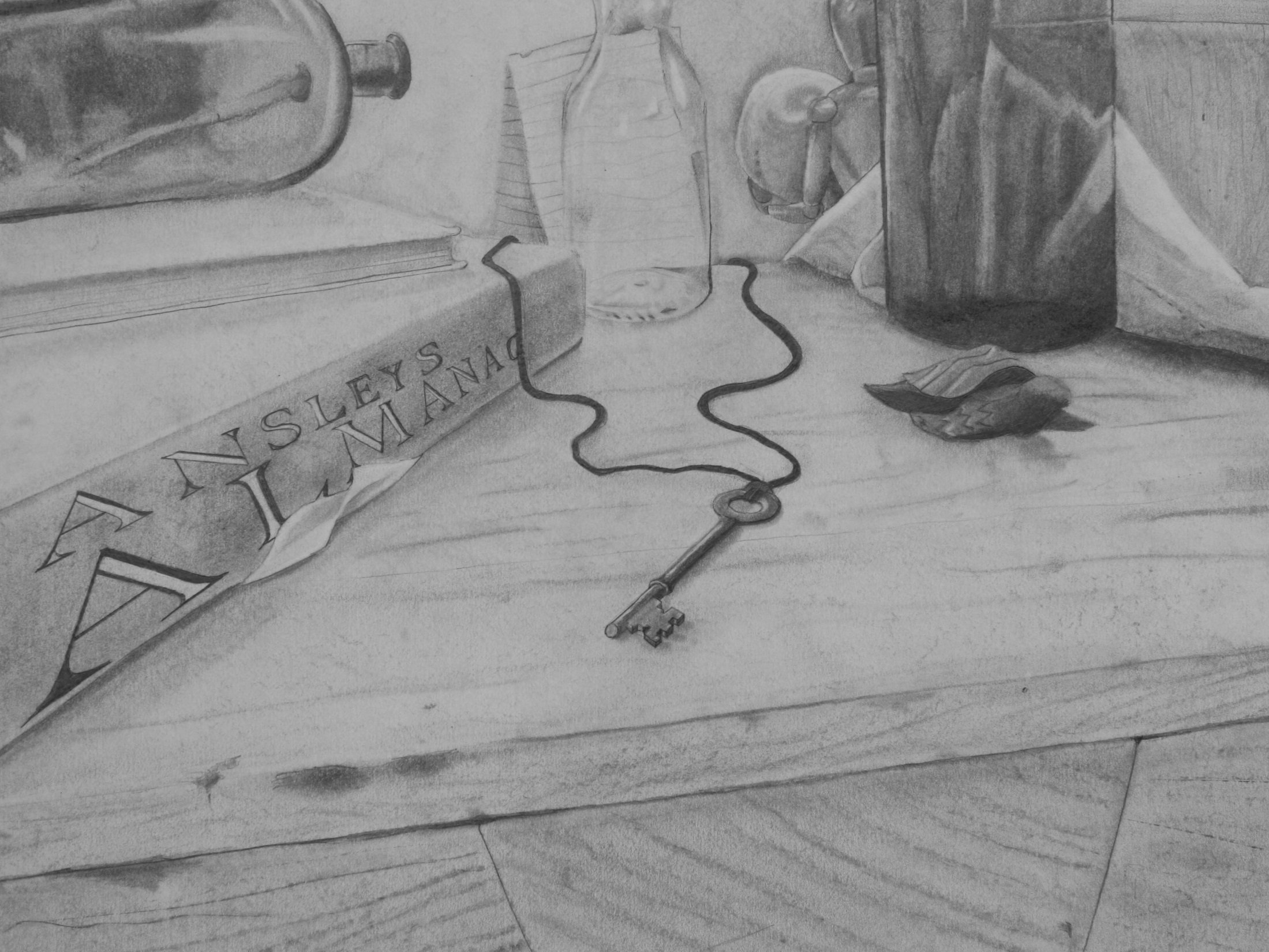 SECOND PLACE
DIEGO PEREZ-ARACENA
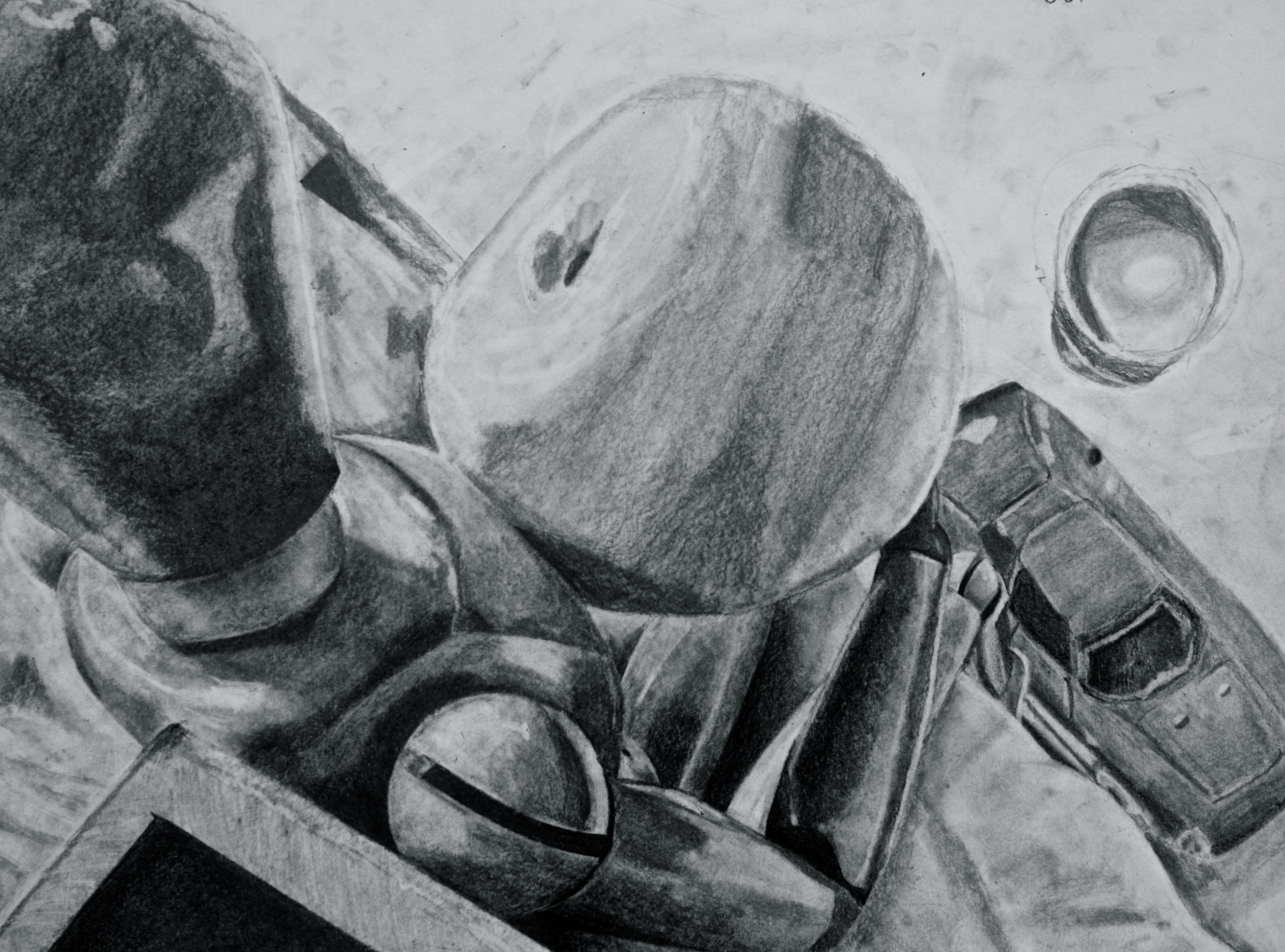 FIRST PLACE
QUINTIN HOGGARD
SOPHOMORE 
SURREALISM
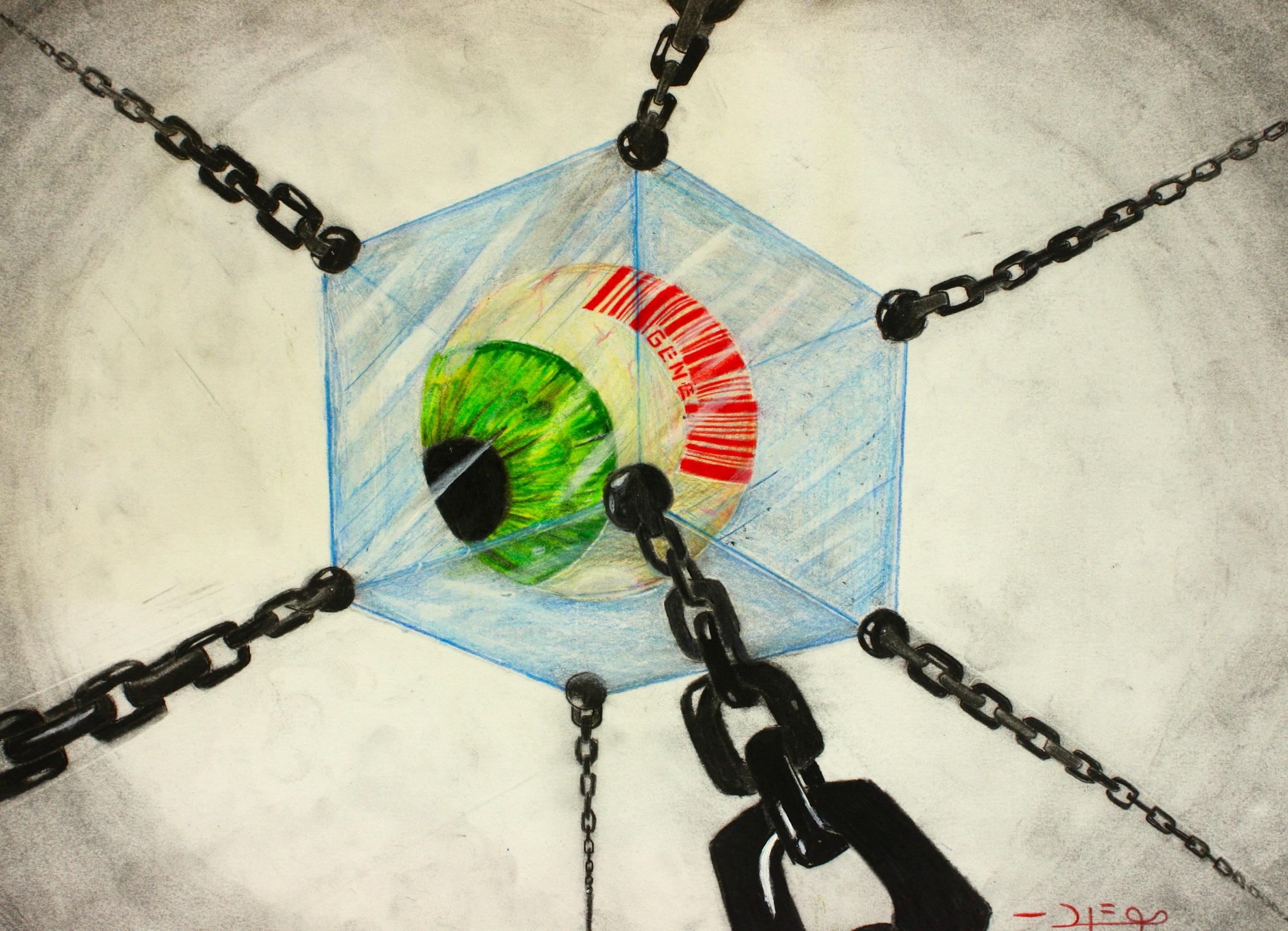 THIRD PLACE
DIEGO PEREZ - ARACENA
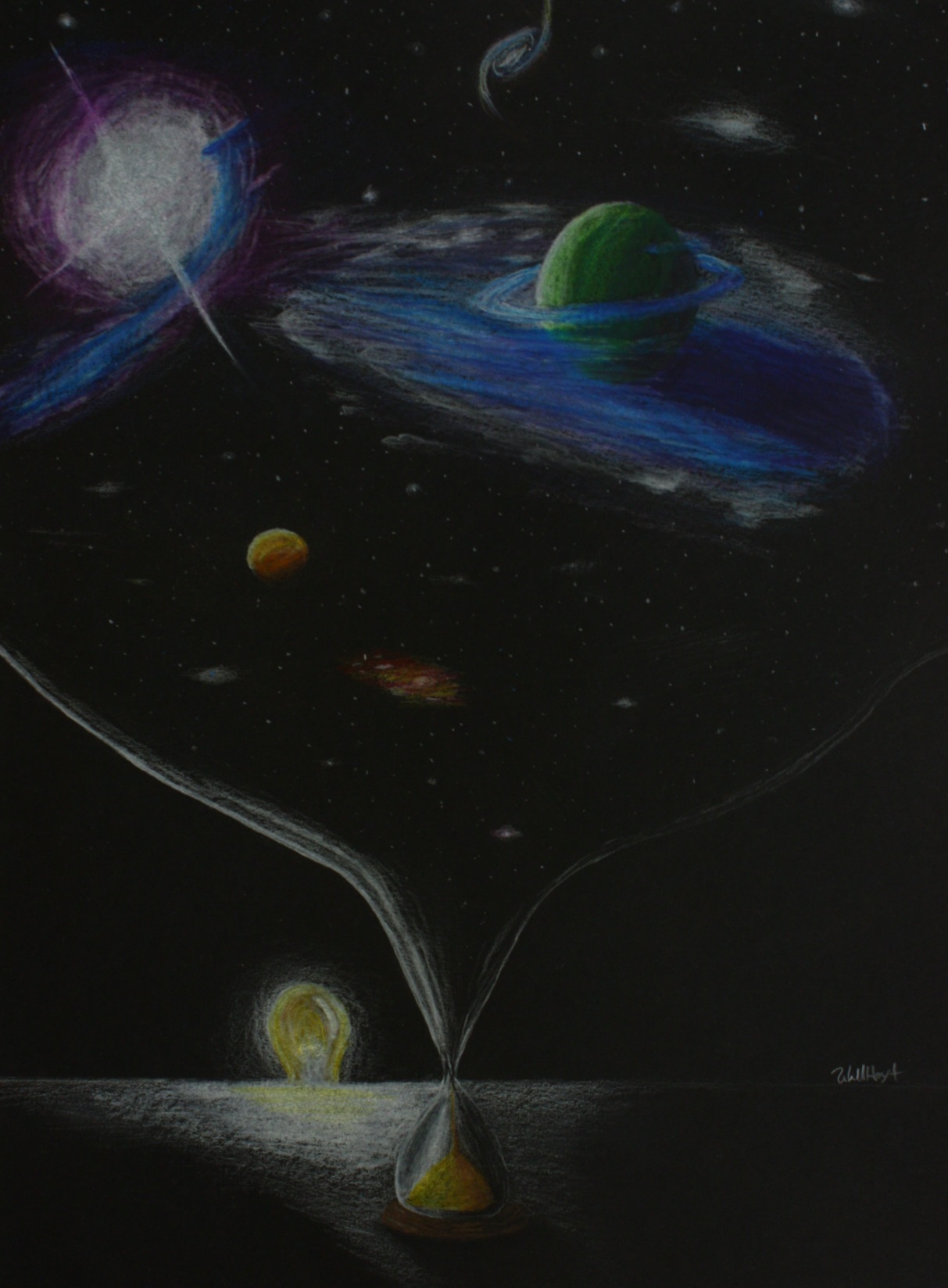 SECOND PLACE
WILL HOYT
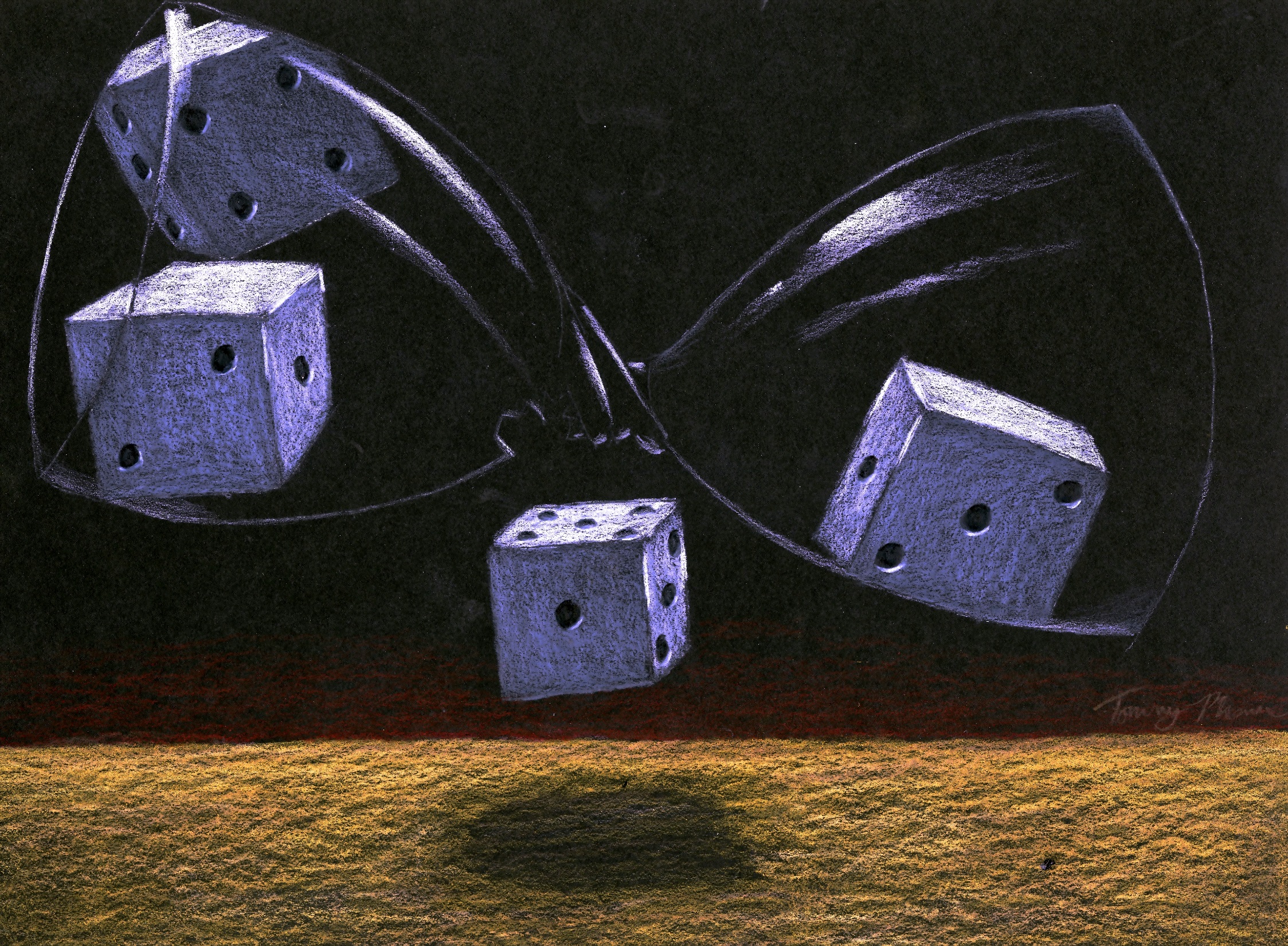 FIRST PLACE
TOMMY PHAM
JUNIOR HONORS
CHARCOAL PORTFOLIO
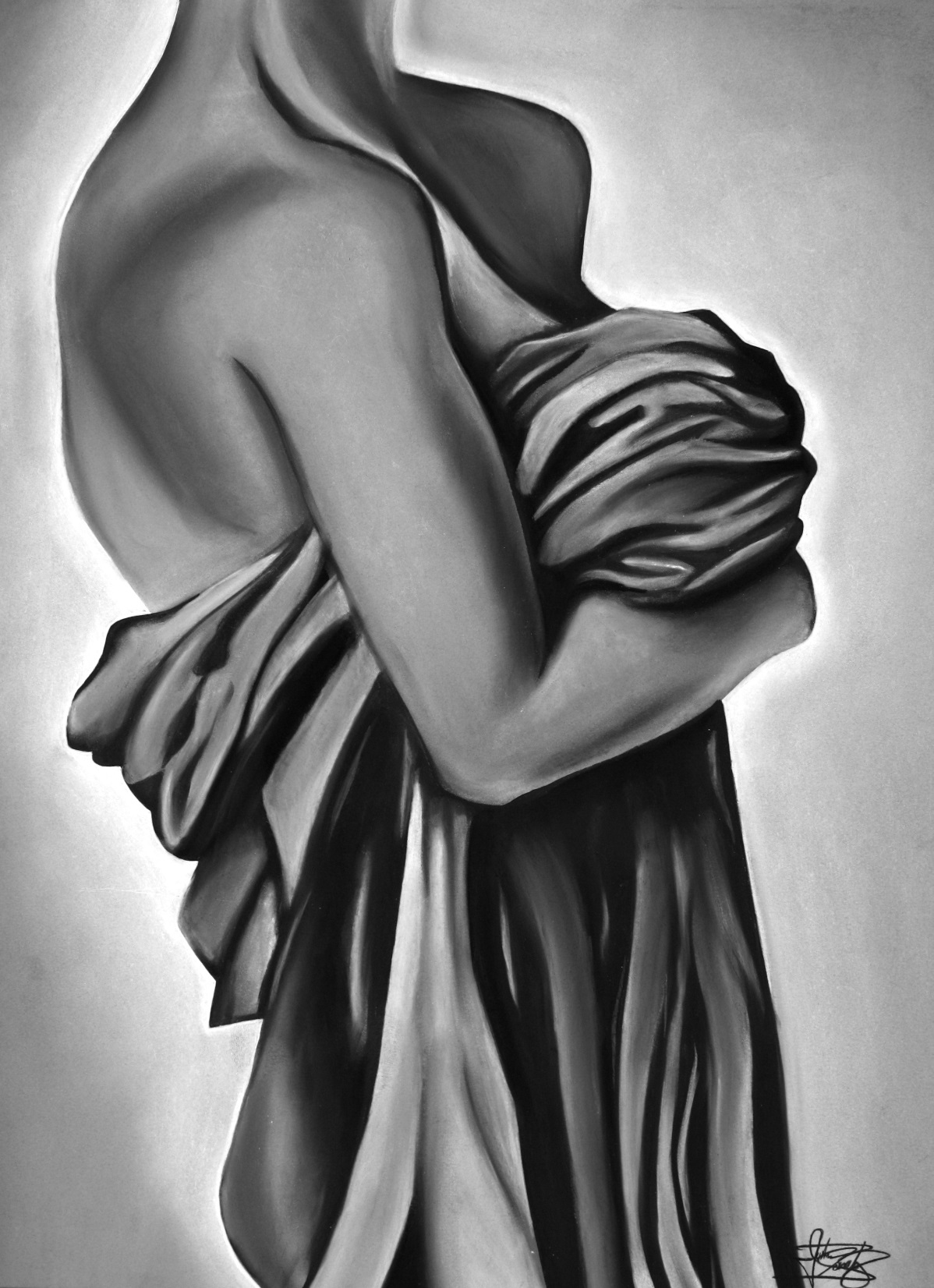 THIRD PLACE
JUSTIN SANCHEZ
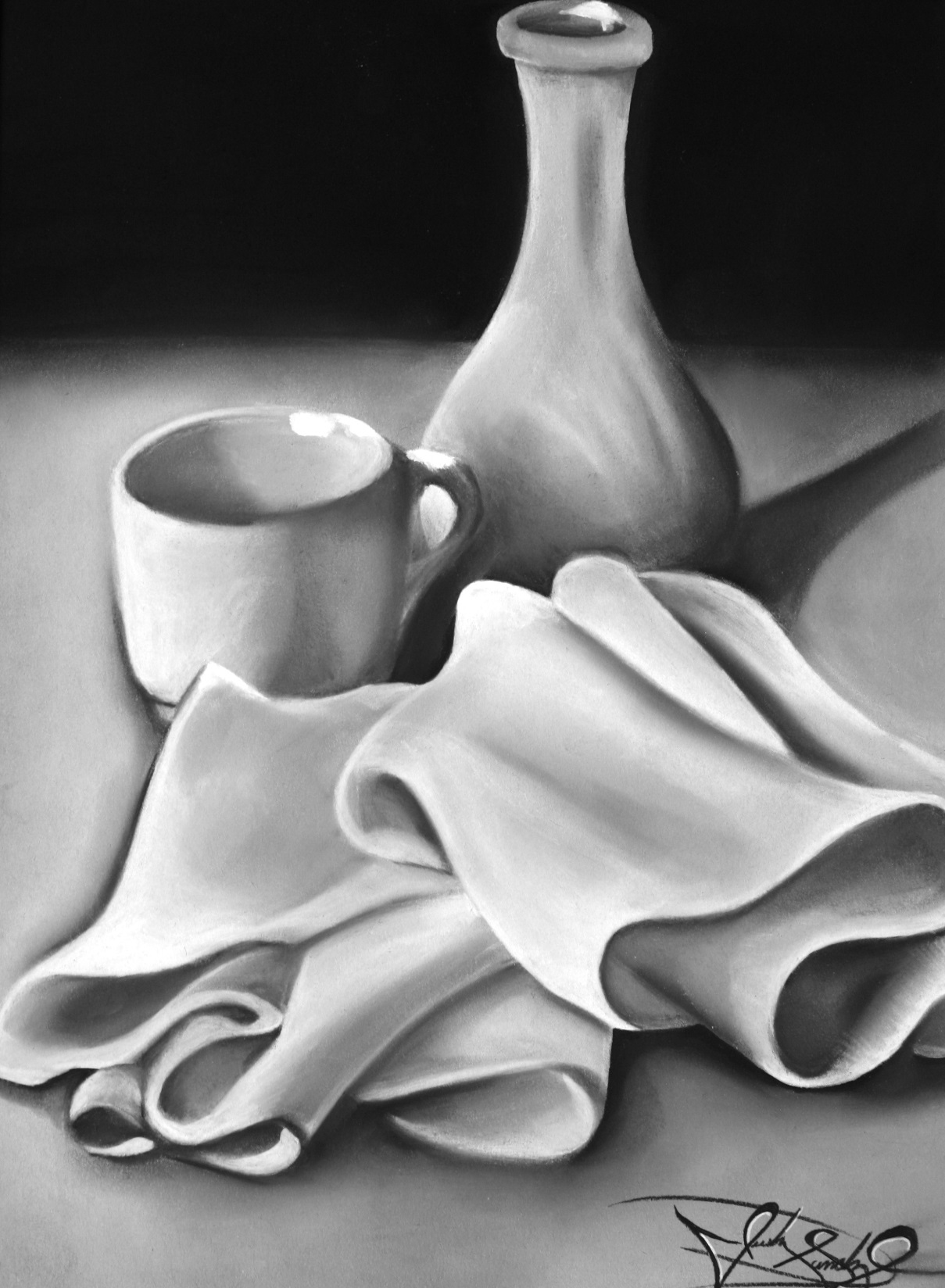 SECOND PLACE
JUSTIN SANCHEZ
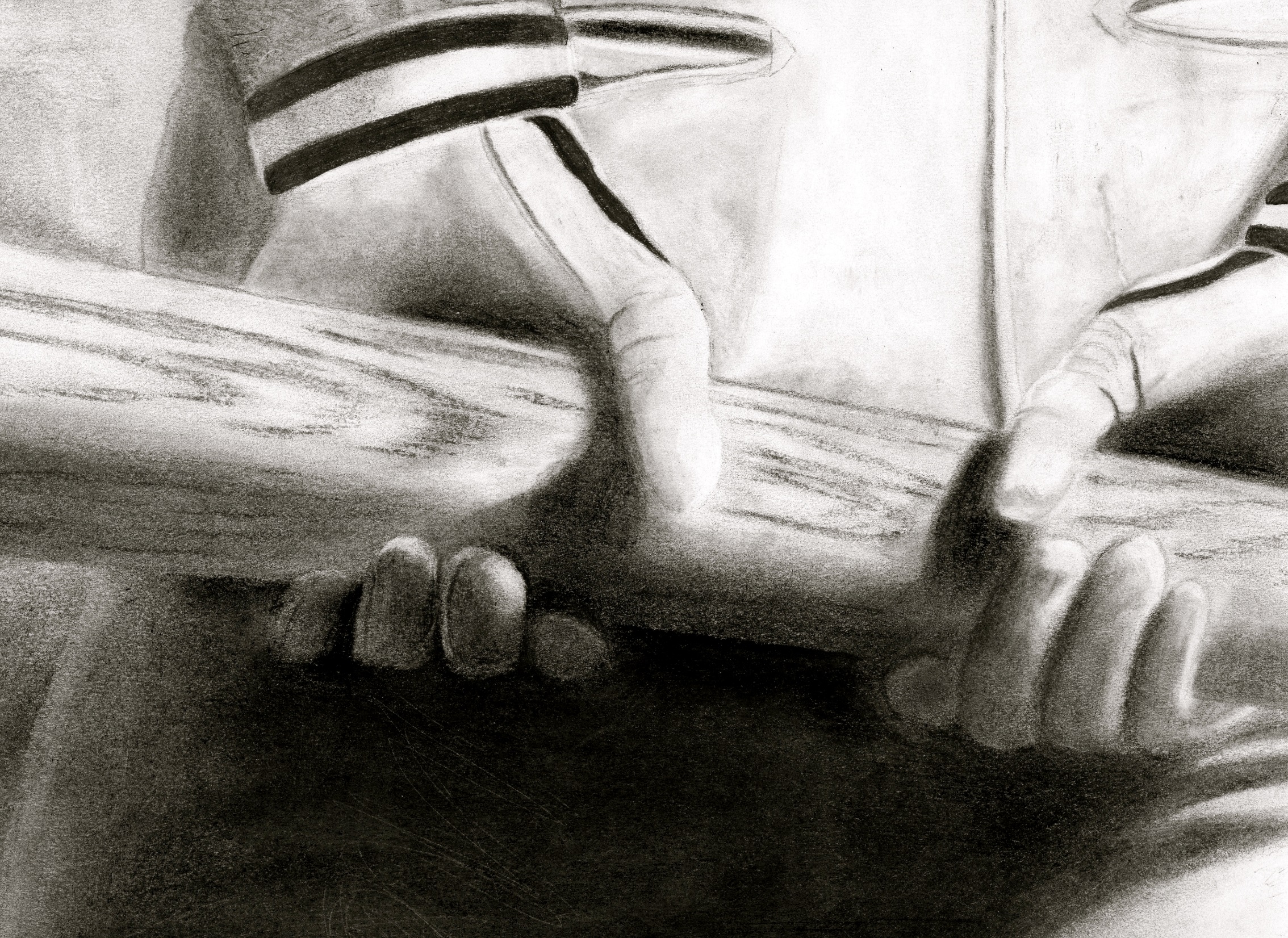 FIRST PLACE
LUCAS ORTIZ
JUNIOR HONORS
POINTILISM (DOTS)
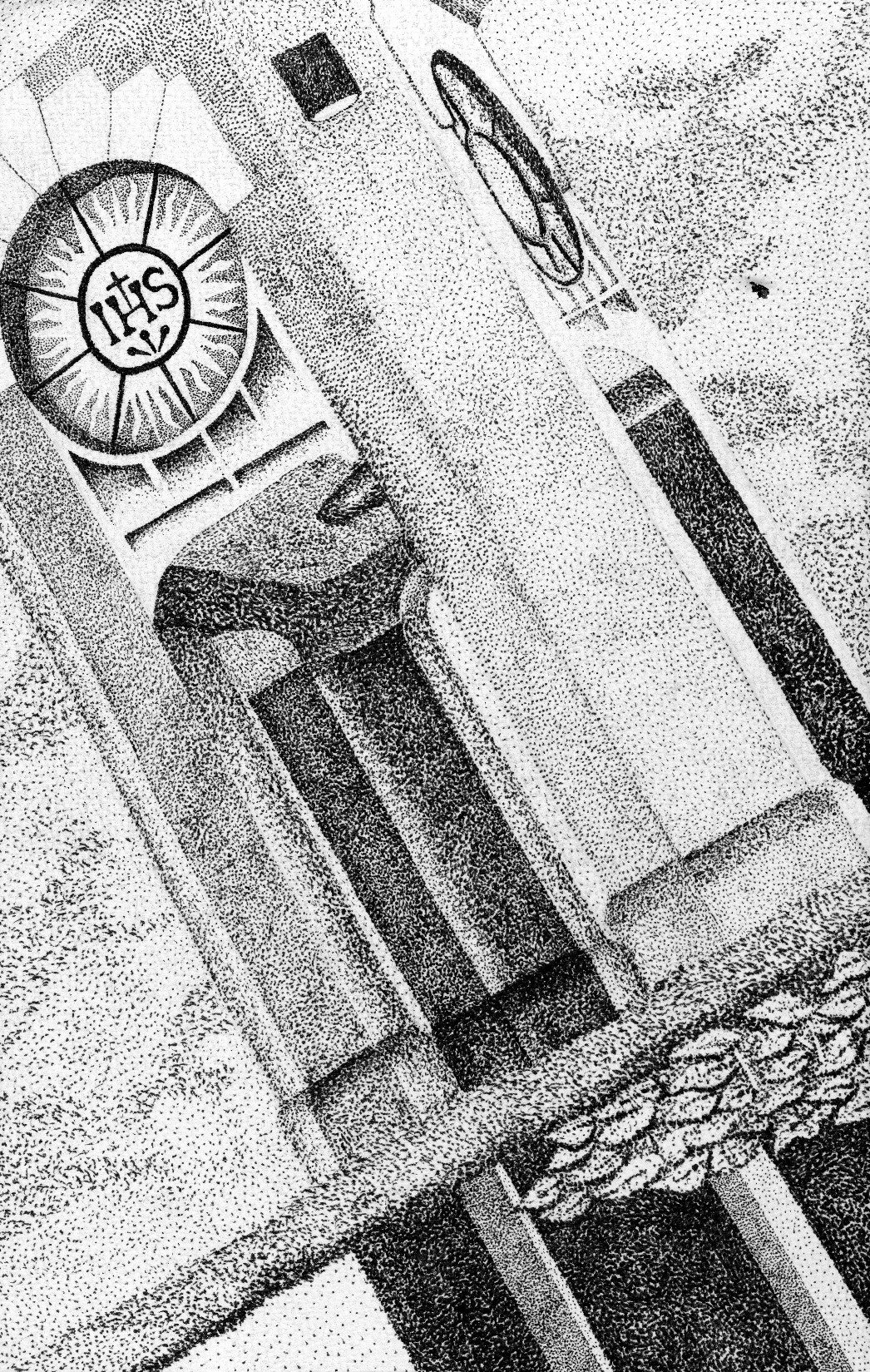 THIRD PLACE
NATHAN WEGNER
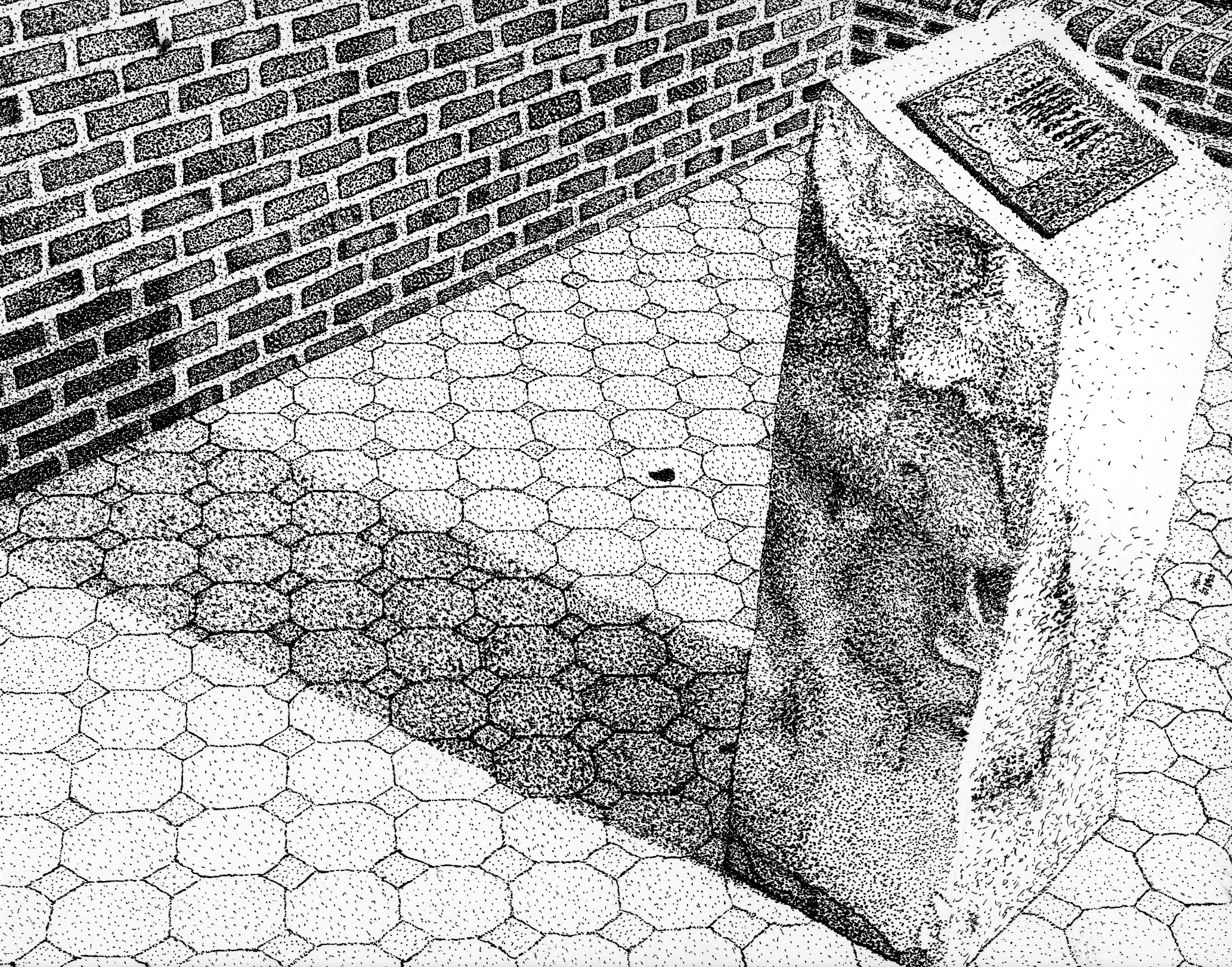 SECOND PLACE
TYSON DUNN
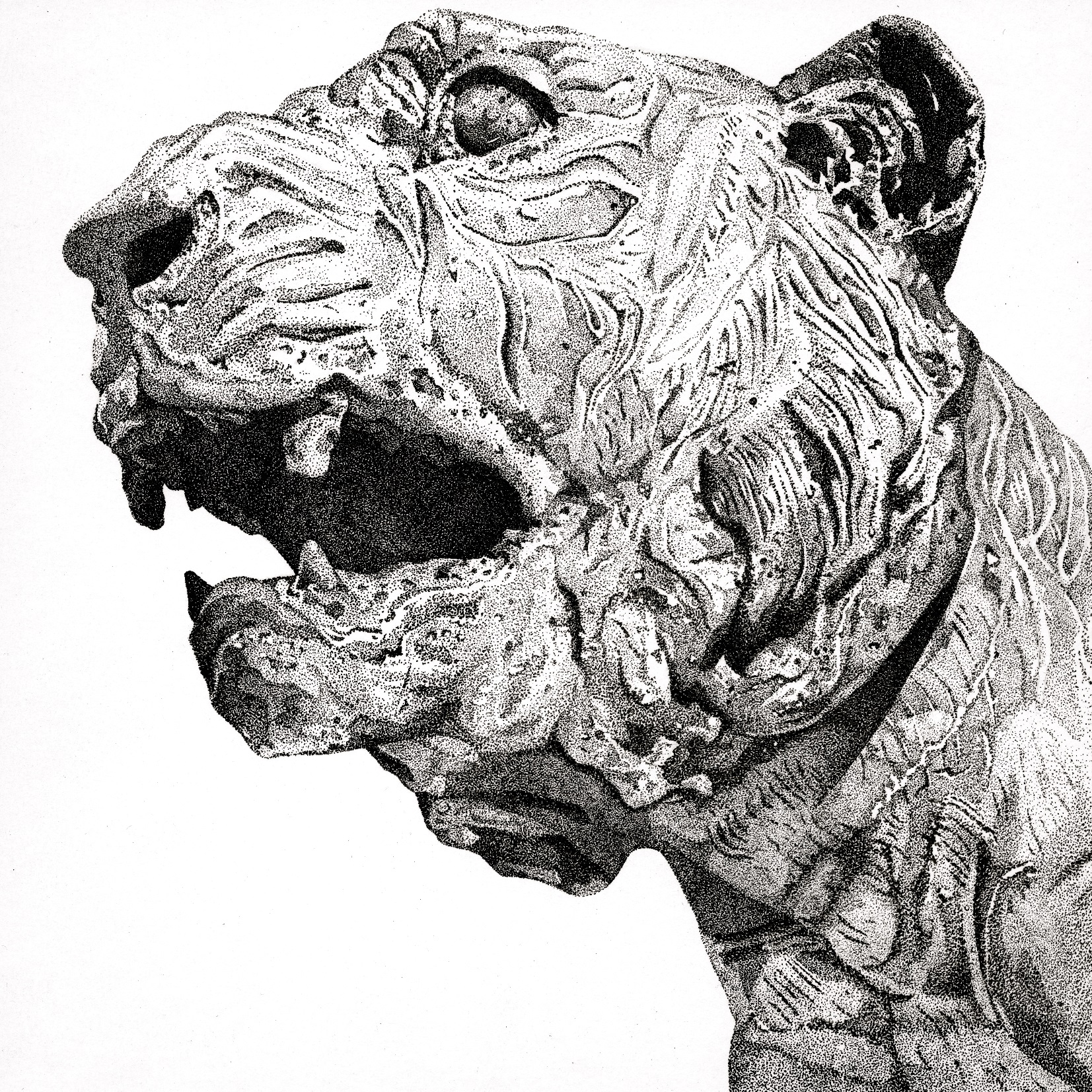 FIRST PLACE
JUSTIN SANCHEZ
JUNIOR HONORS
GOUACHE PAINTING
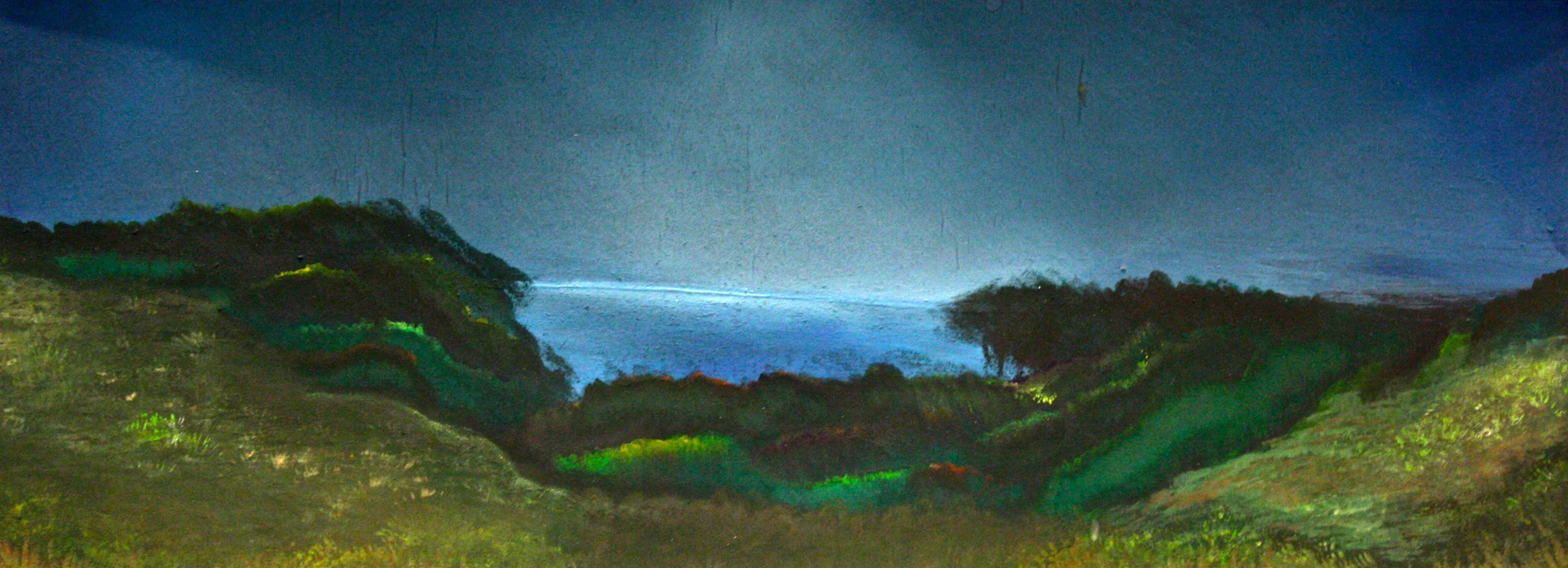 THIRD PLACE
TONY BOGHDADI
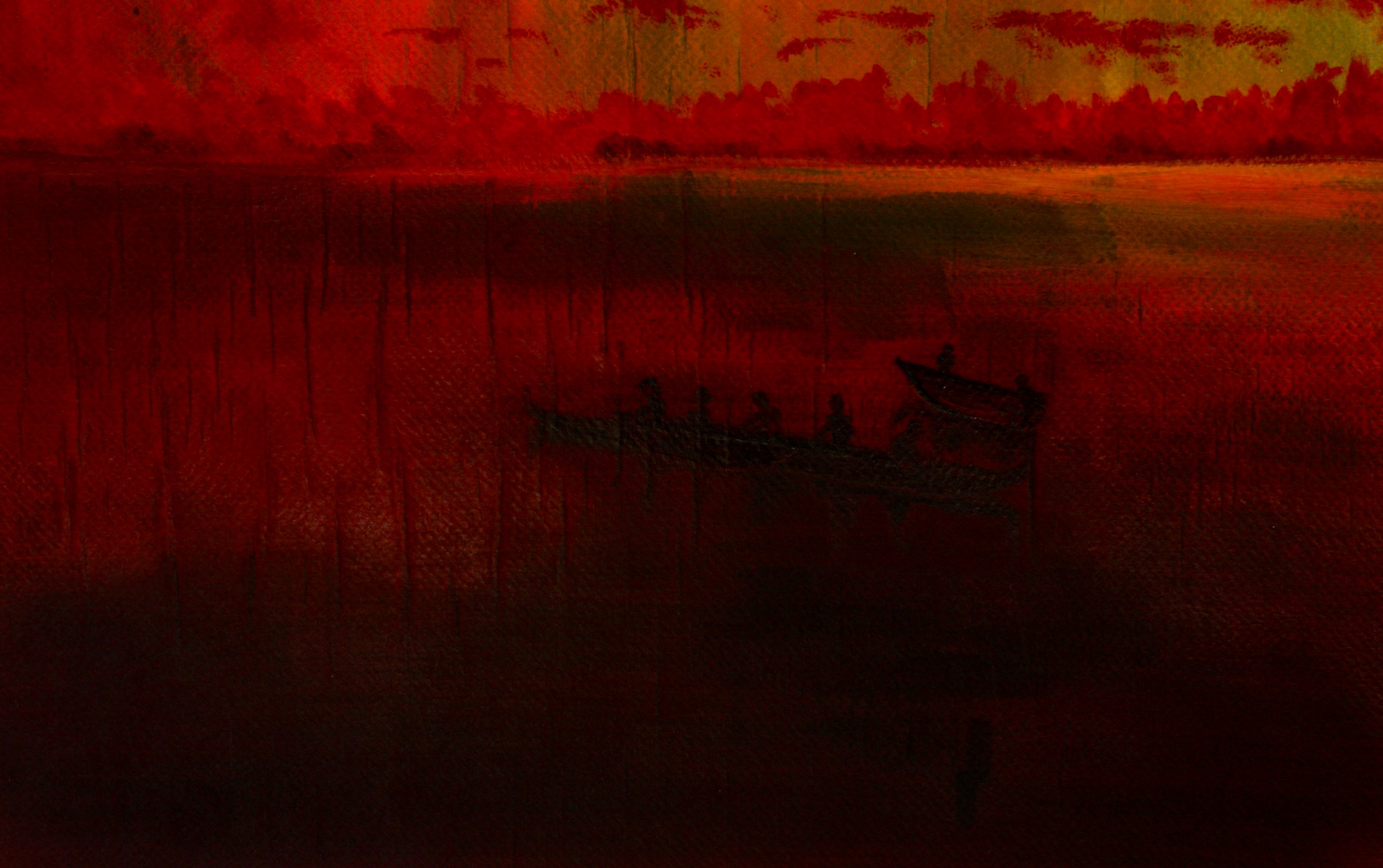 SECOND PLACE
CONOR LOWMAN
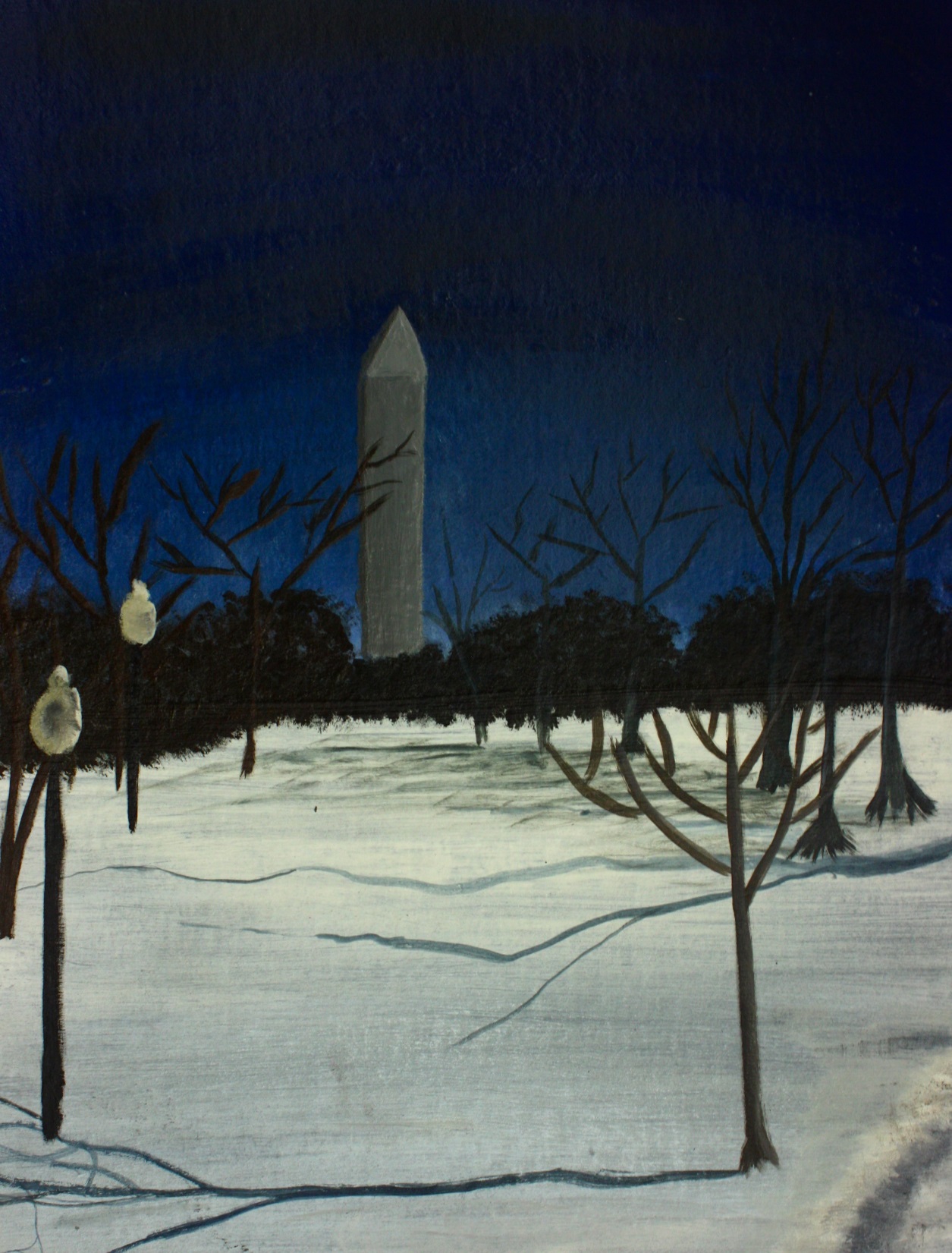 FIRST PLACE
GUILLERMO RODRIGUEZ
JUNIOR HONORS
GOUACHE PORTRAITS
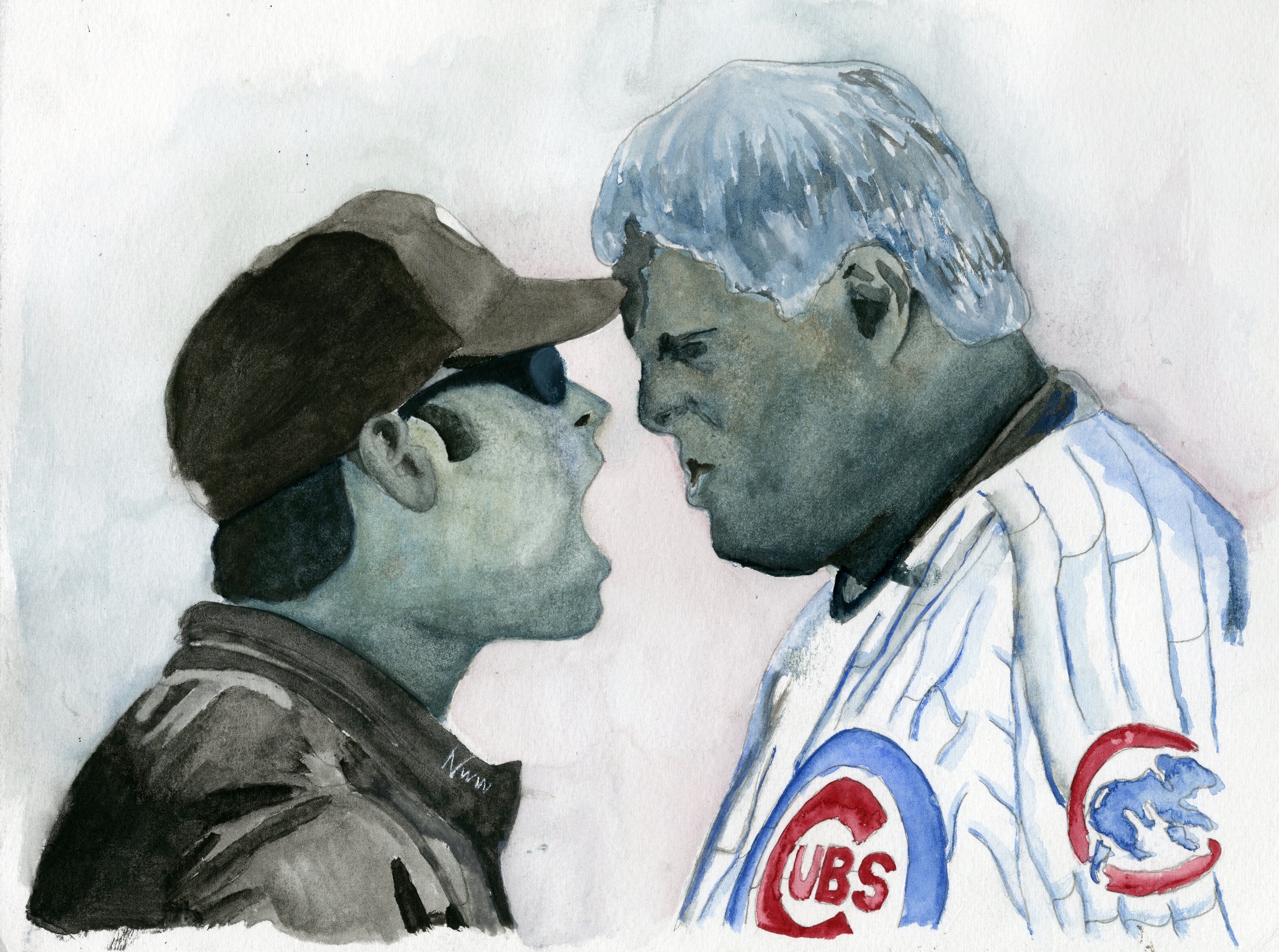 THIRD PLACE
NATHAN WEGNER
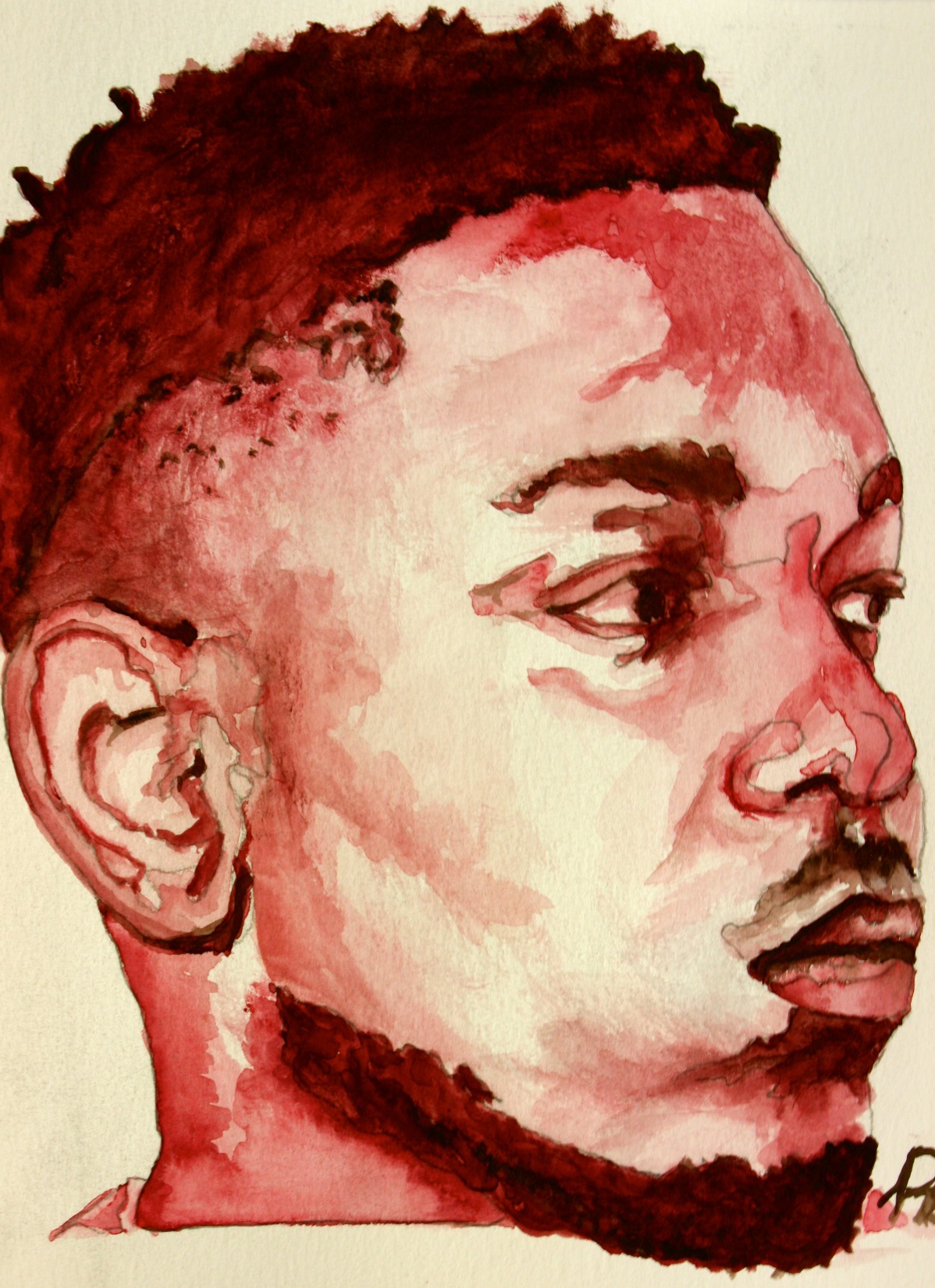 SECOND PLACE
RHETT BROZ
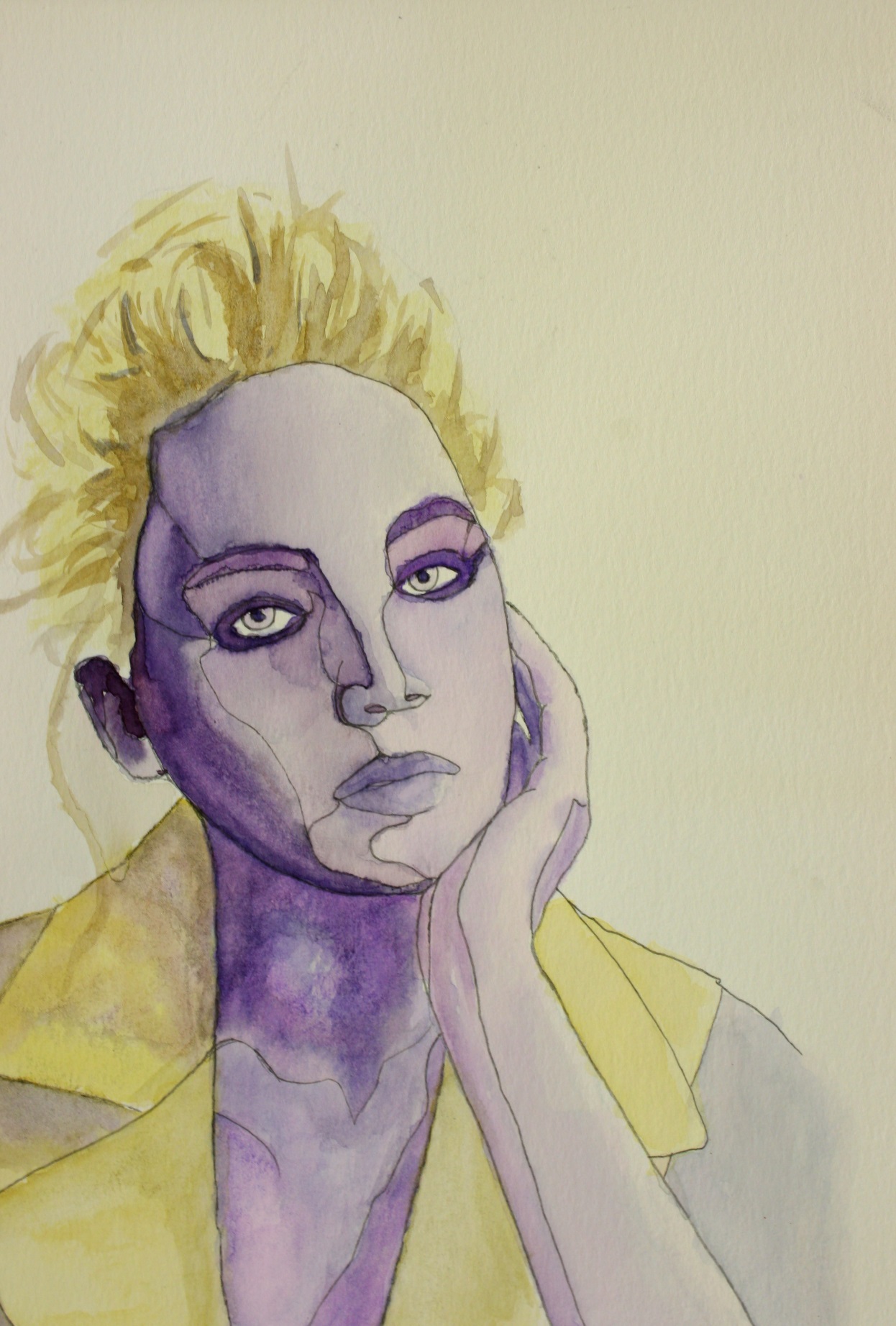 FIRST PLACE
CHRIS BONDOC
JUNIOR HONORS
PEN & INK STUDIES
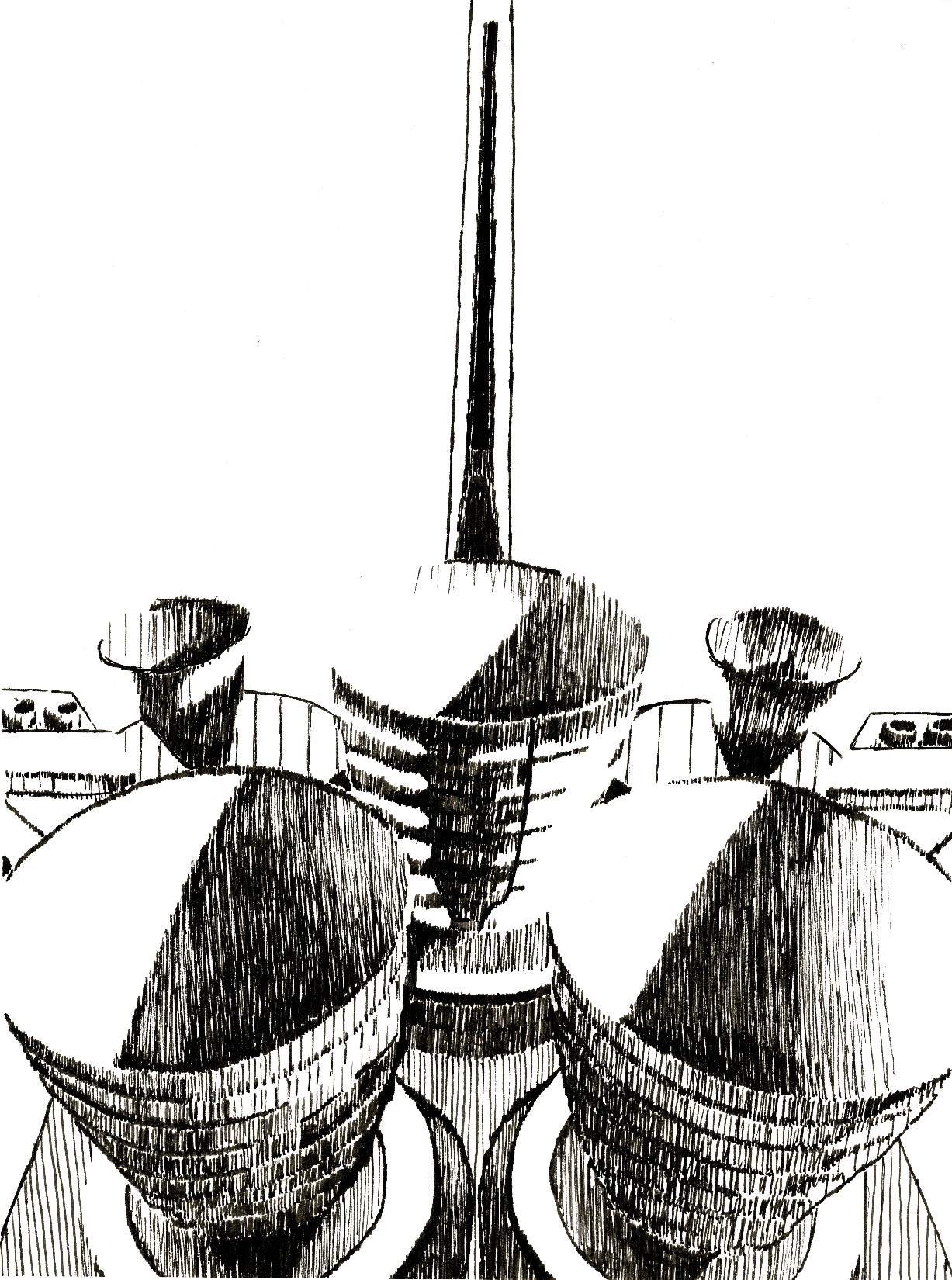 THIRD PLACE
CHRIS BONDOC
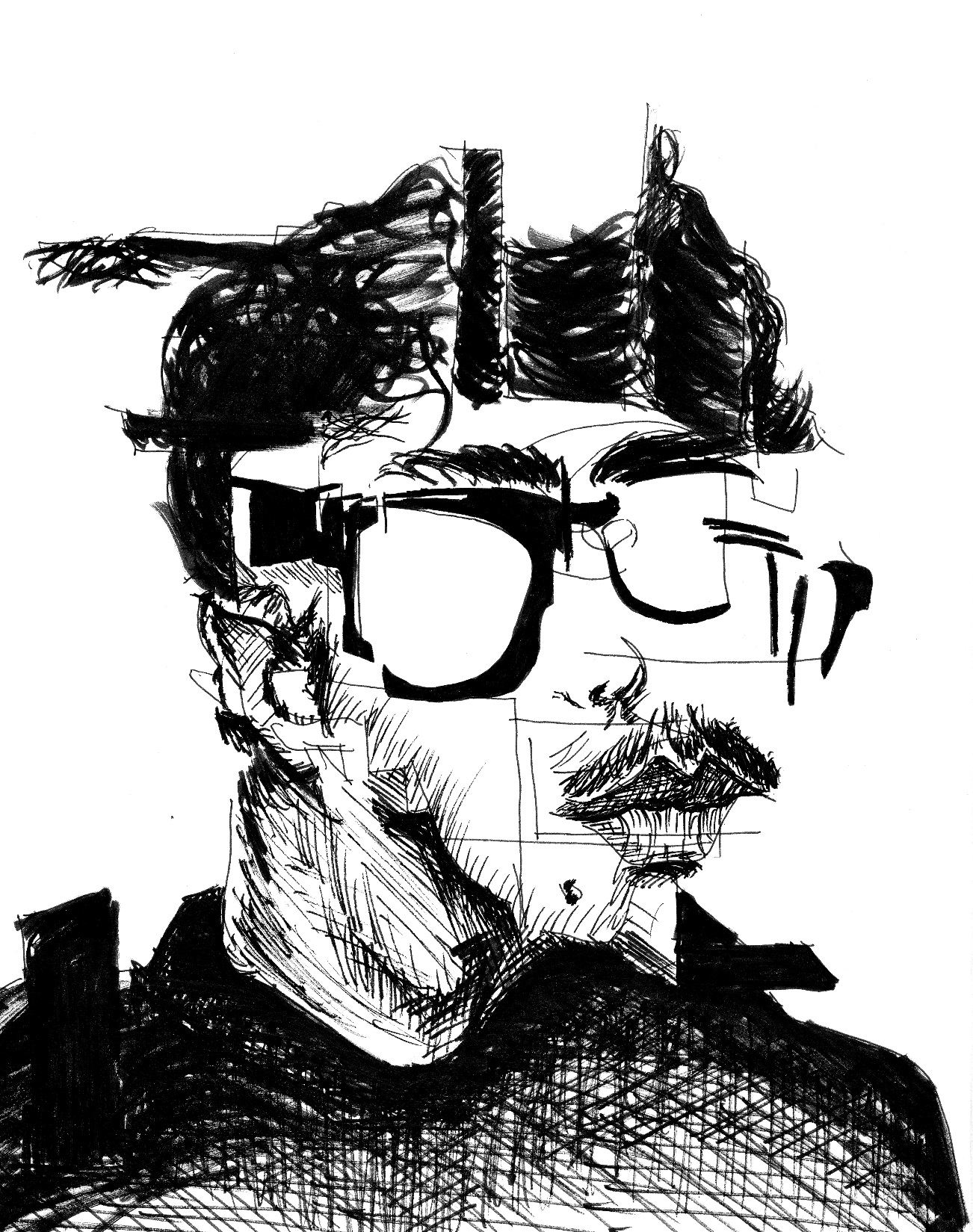 SECOND PLACE
RHETT BROZ
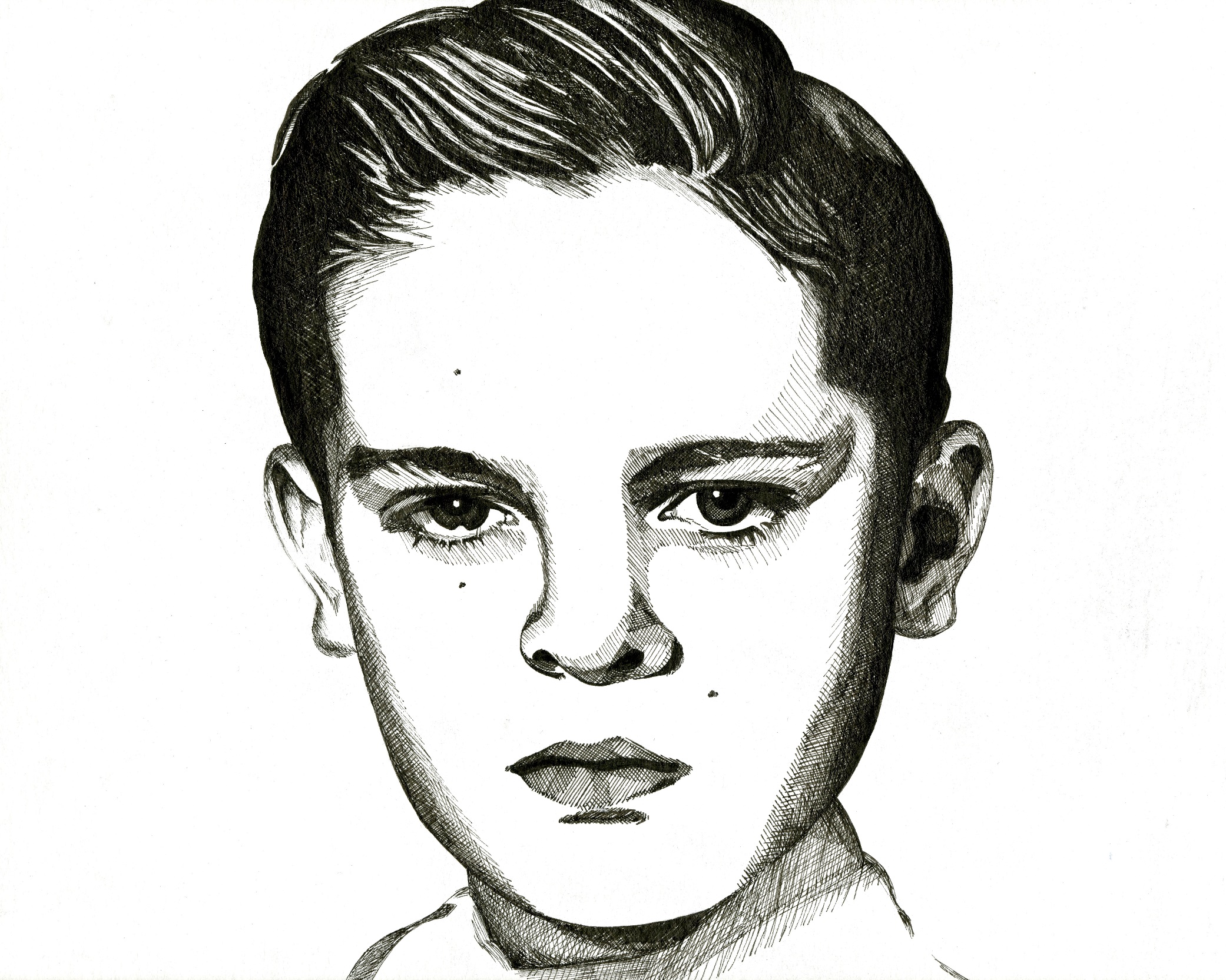 FIRST PLACE
JUSTIN SANCHEZ
JUNIOR HONORS
SCRATCHBOARD
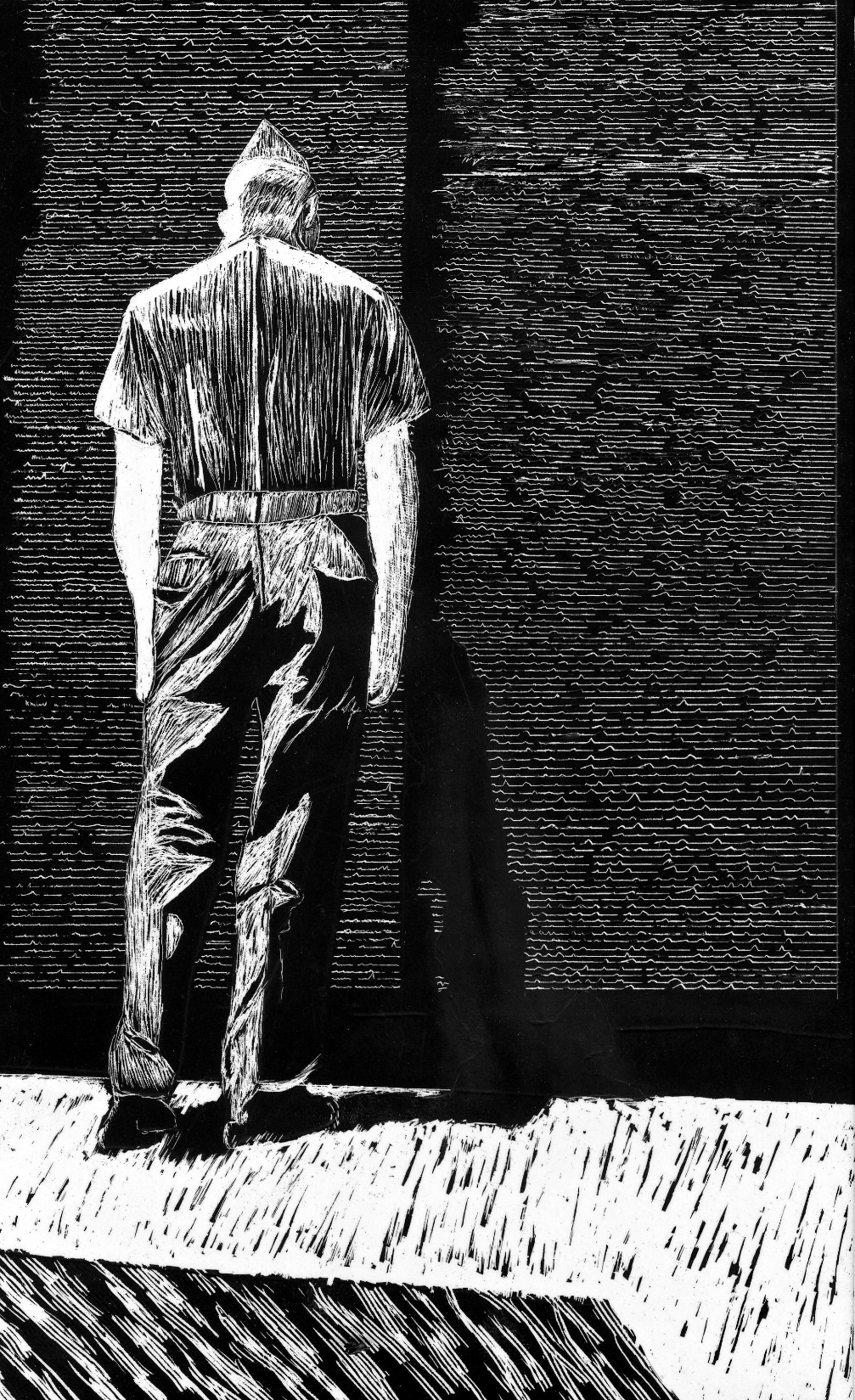 THIRD PLACE
NOAH ARMENIA
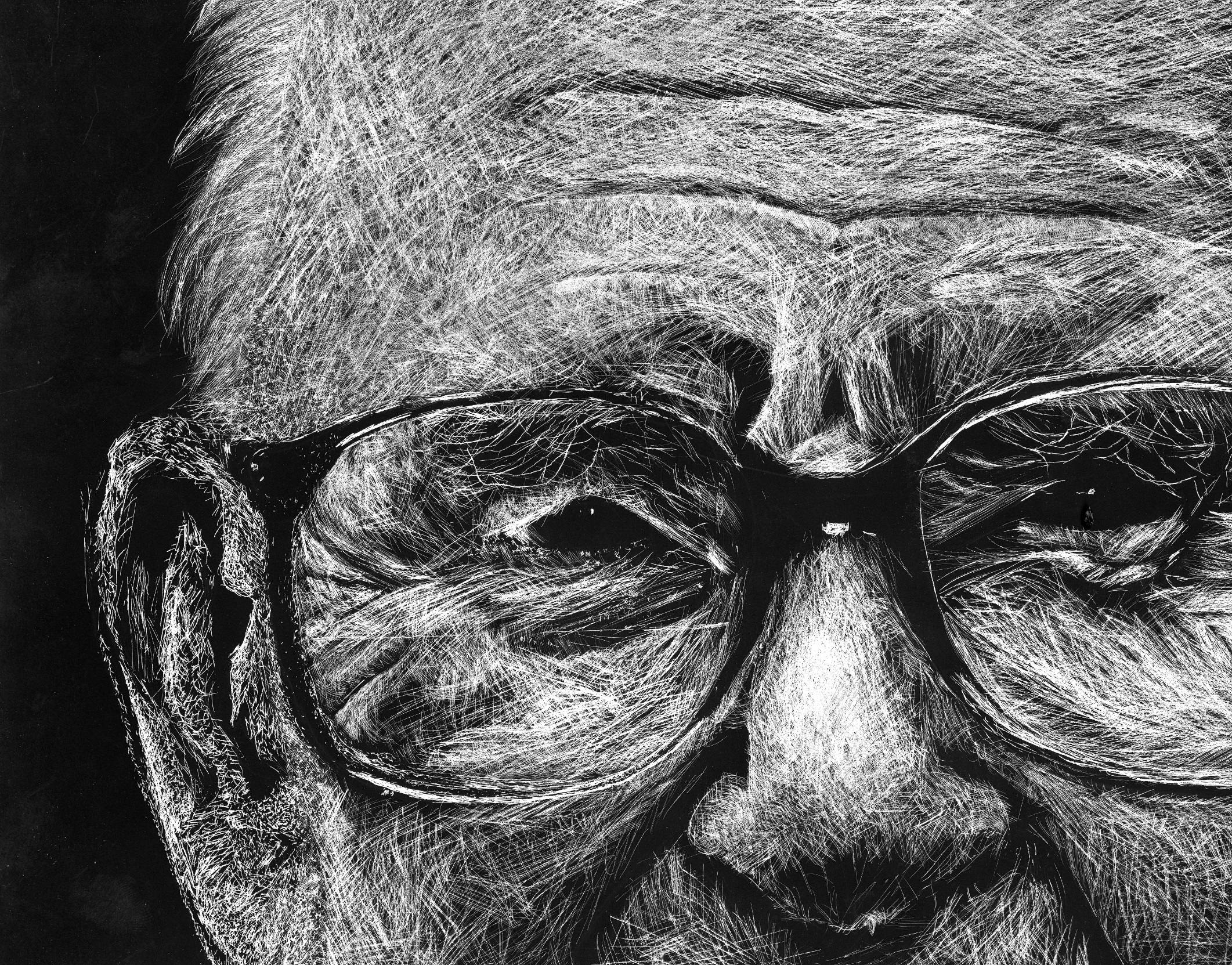 SECOND PLACE
AUSTIN SMITH
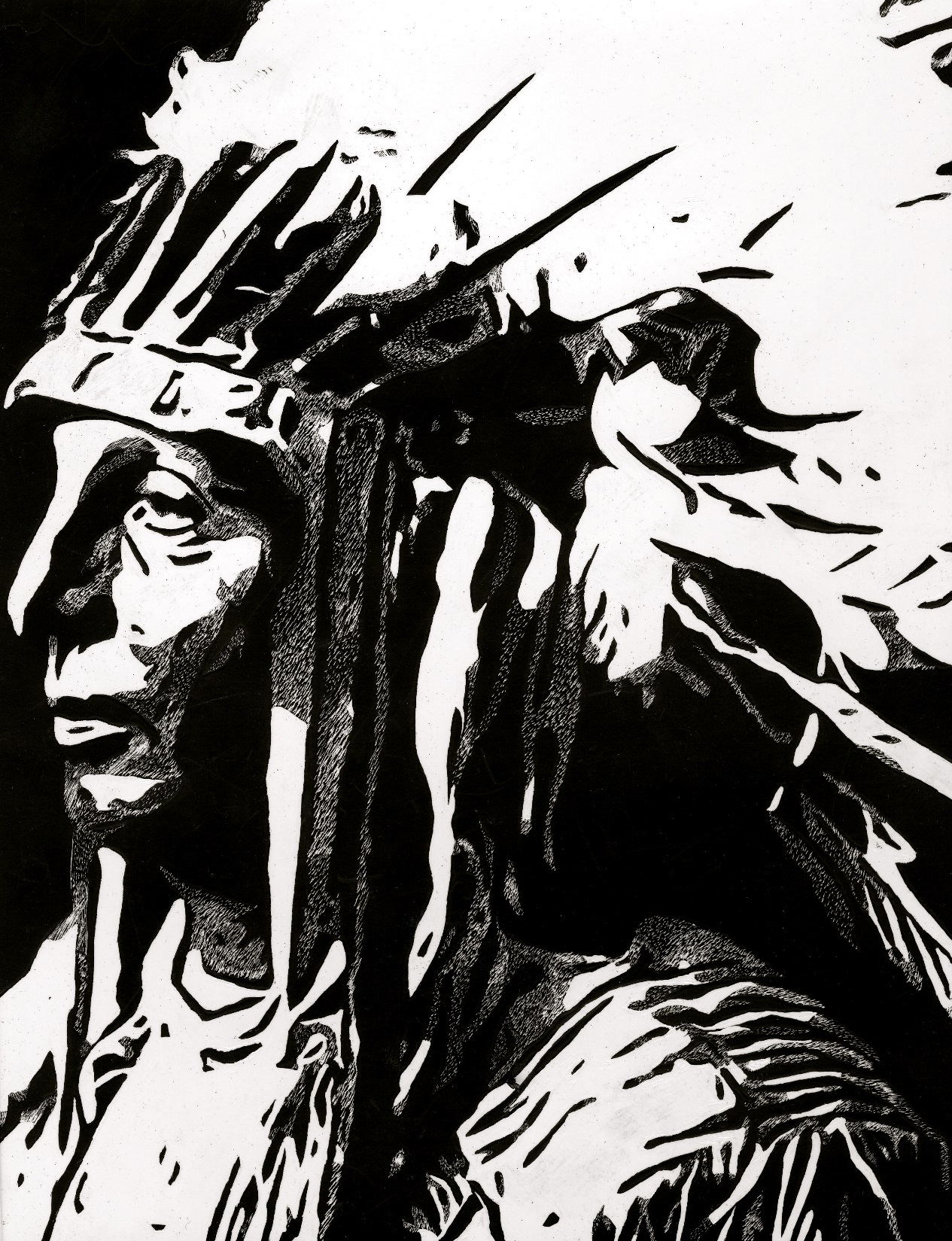 FIRST PLACE
WILL SANDS
JUNIOR HONORS
ACRYLIC PAINTING
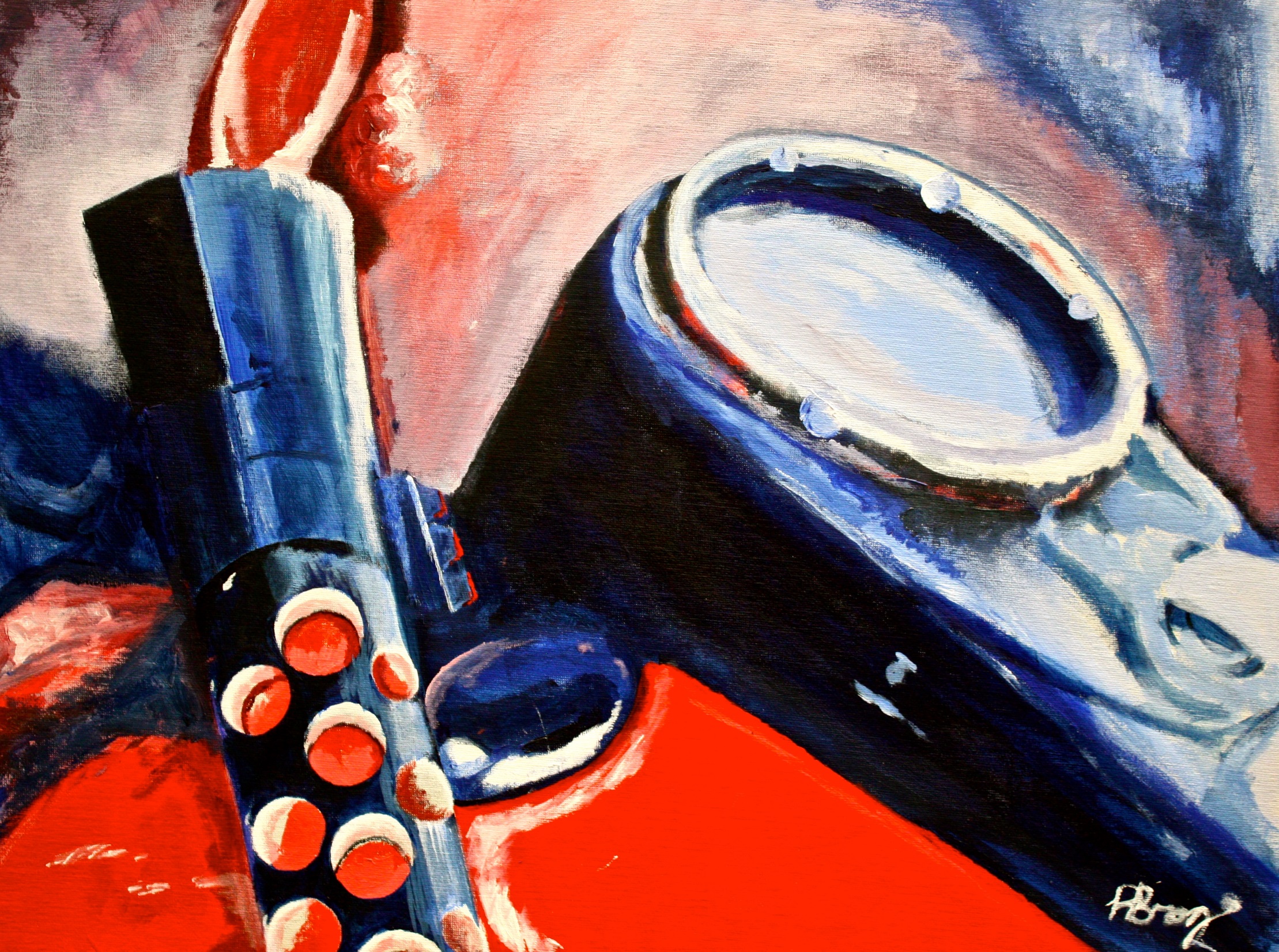 THIRD PLACE
RHETT BROZ
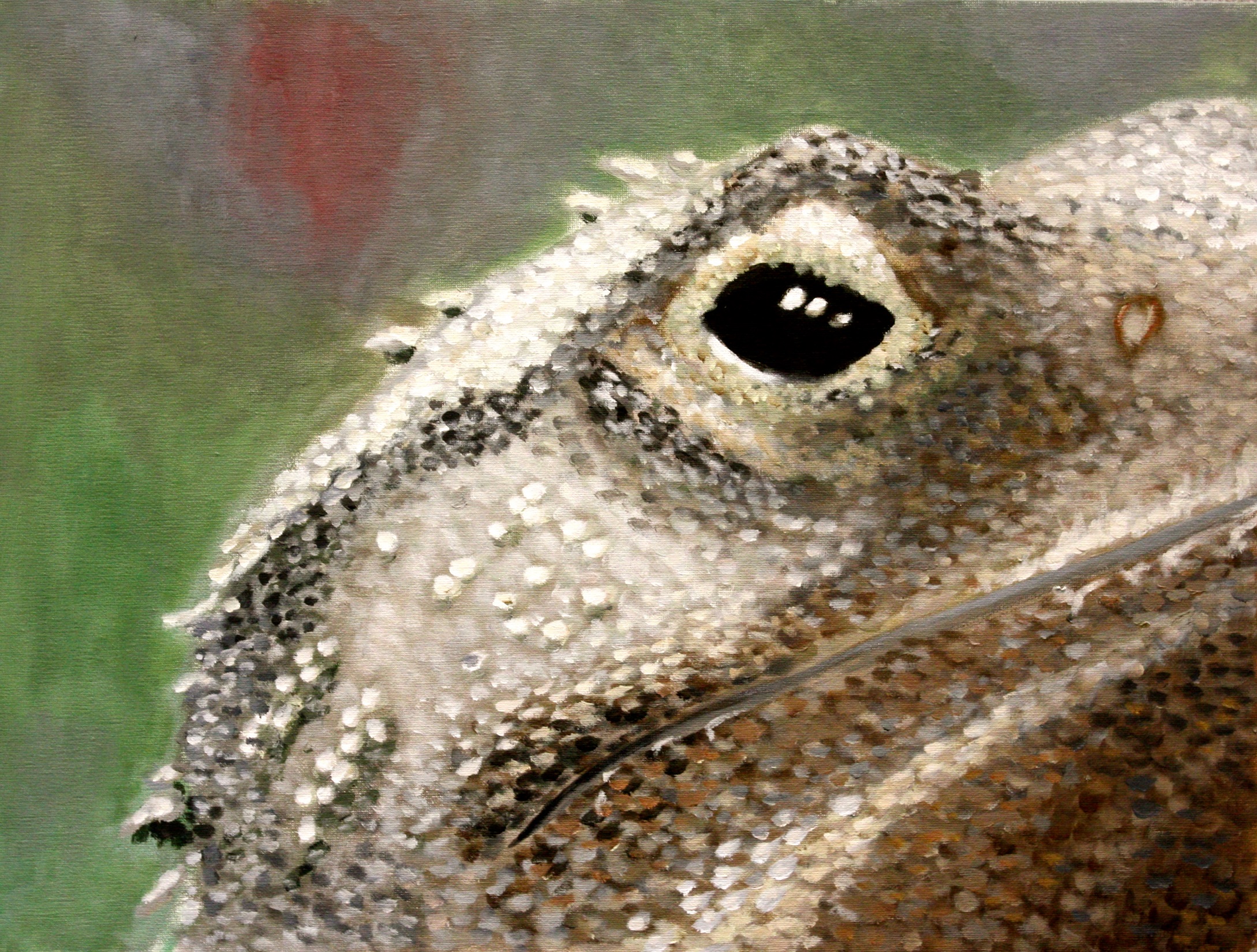 SECOND PLACE
HECTOR RIZO
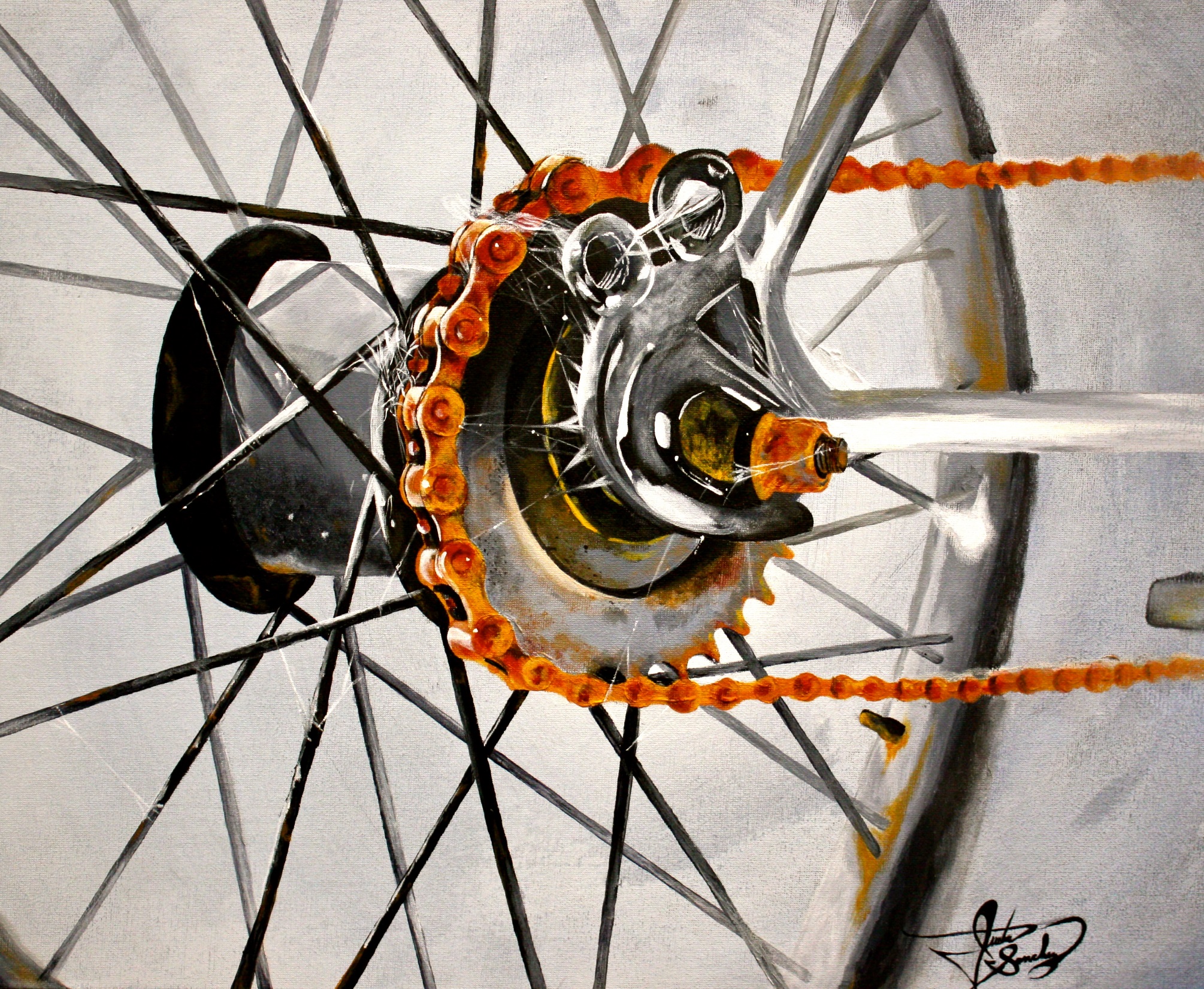 FIRST PLACE
JUSTIN SANCHEZ
AP SENIOR
TEACHER COMMISSION
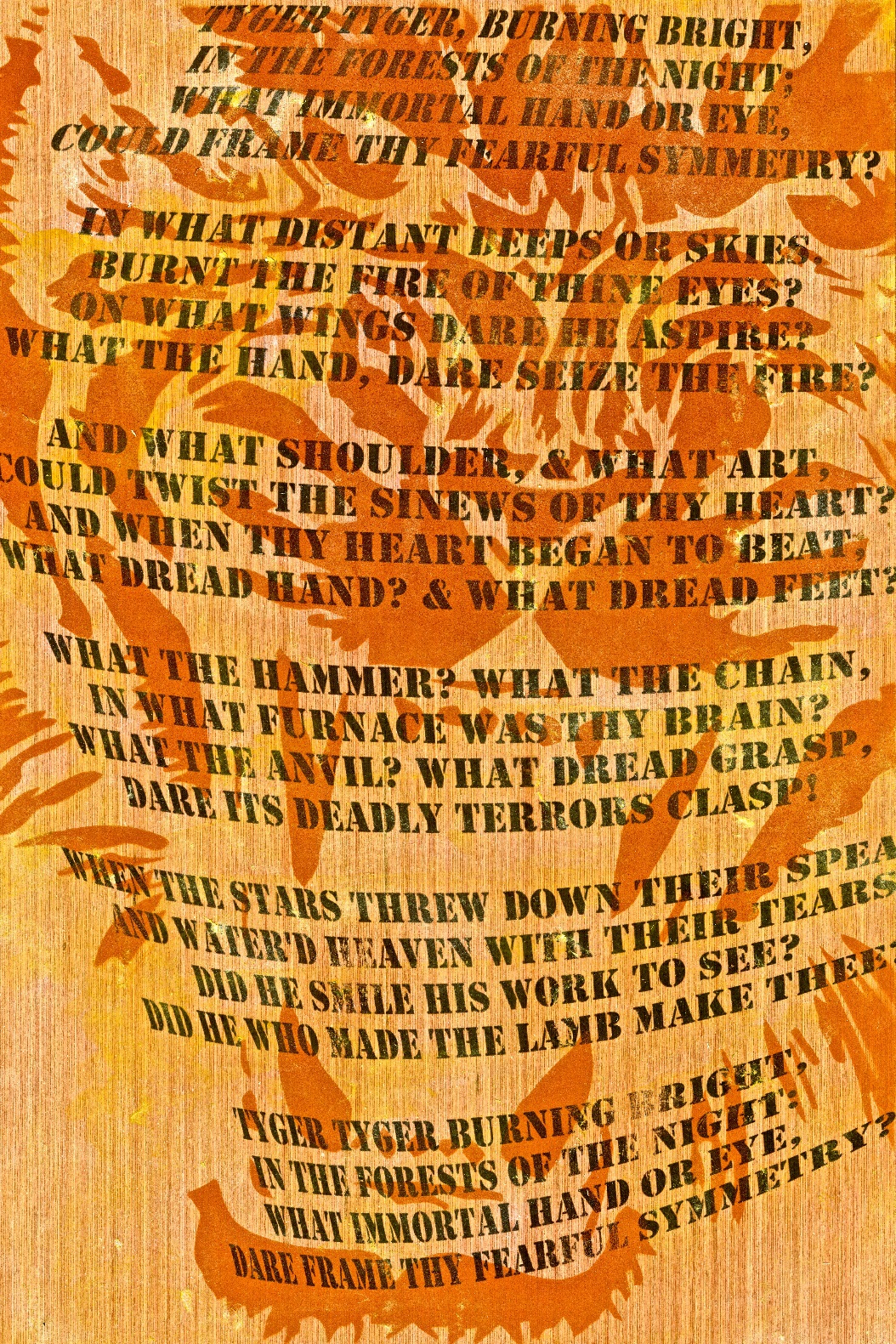 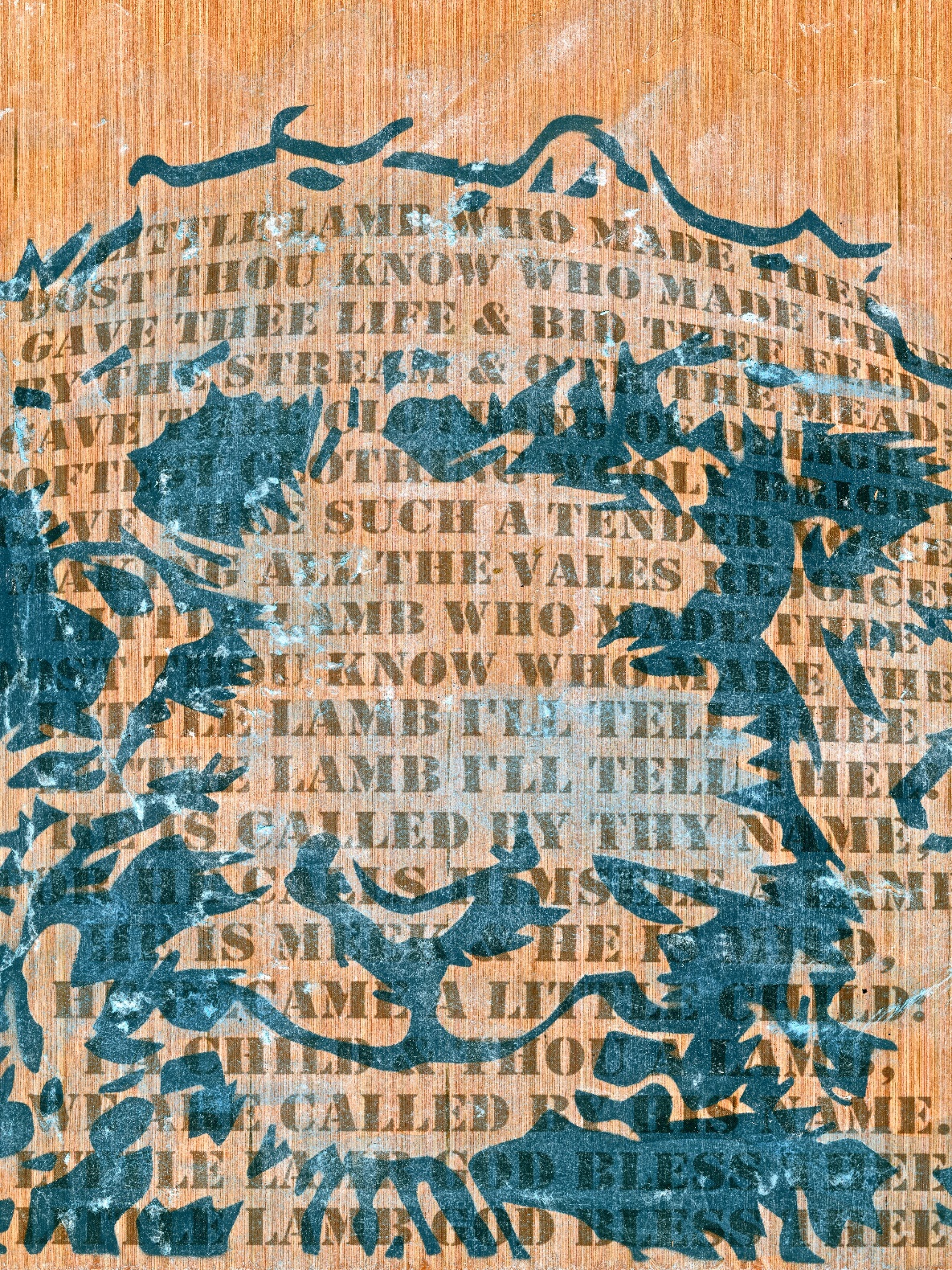 THIRD PLACE
CHARLES BUTLER
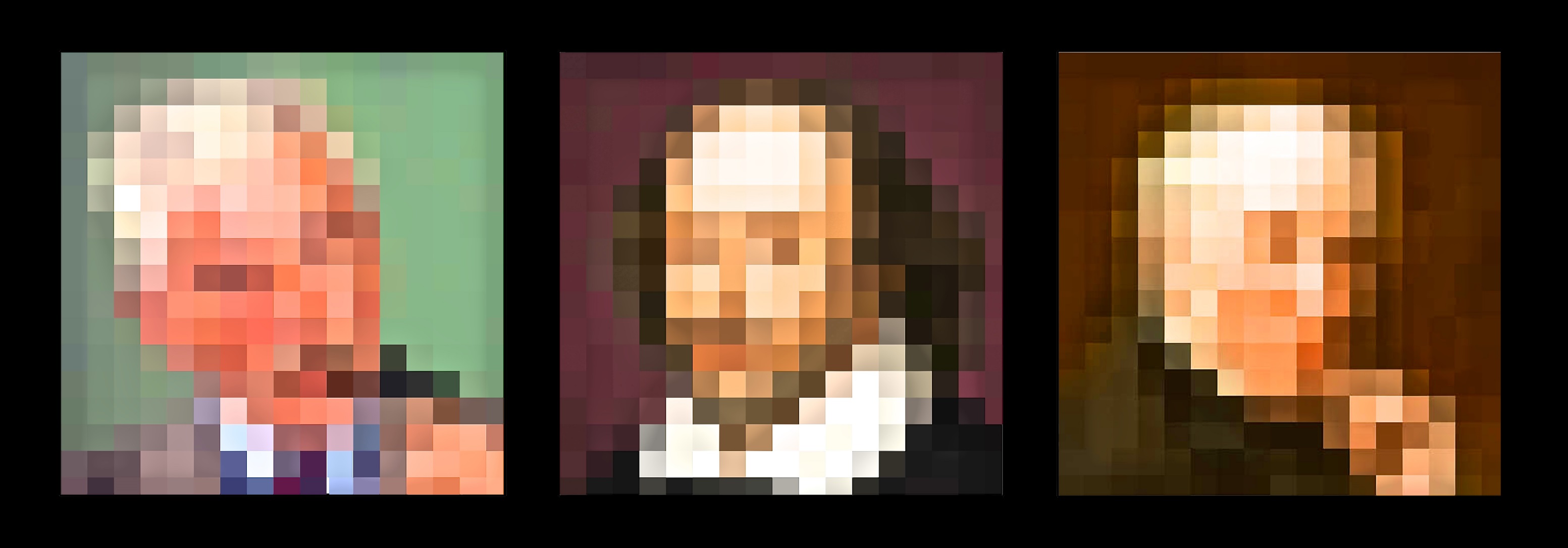 SECOND PLACE
CALVIN SCOTT
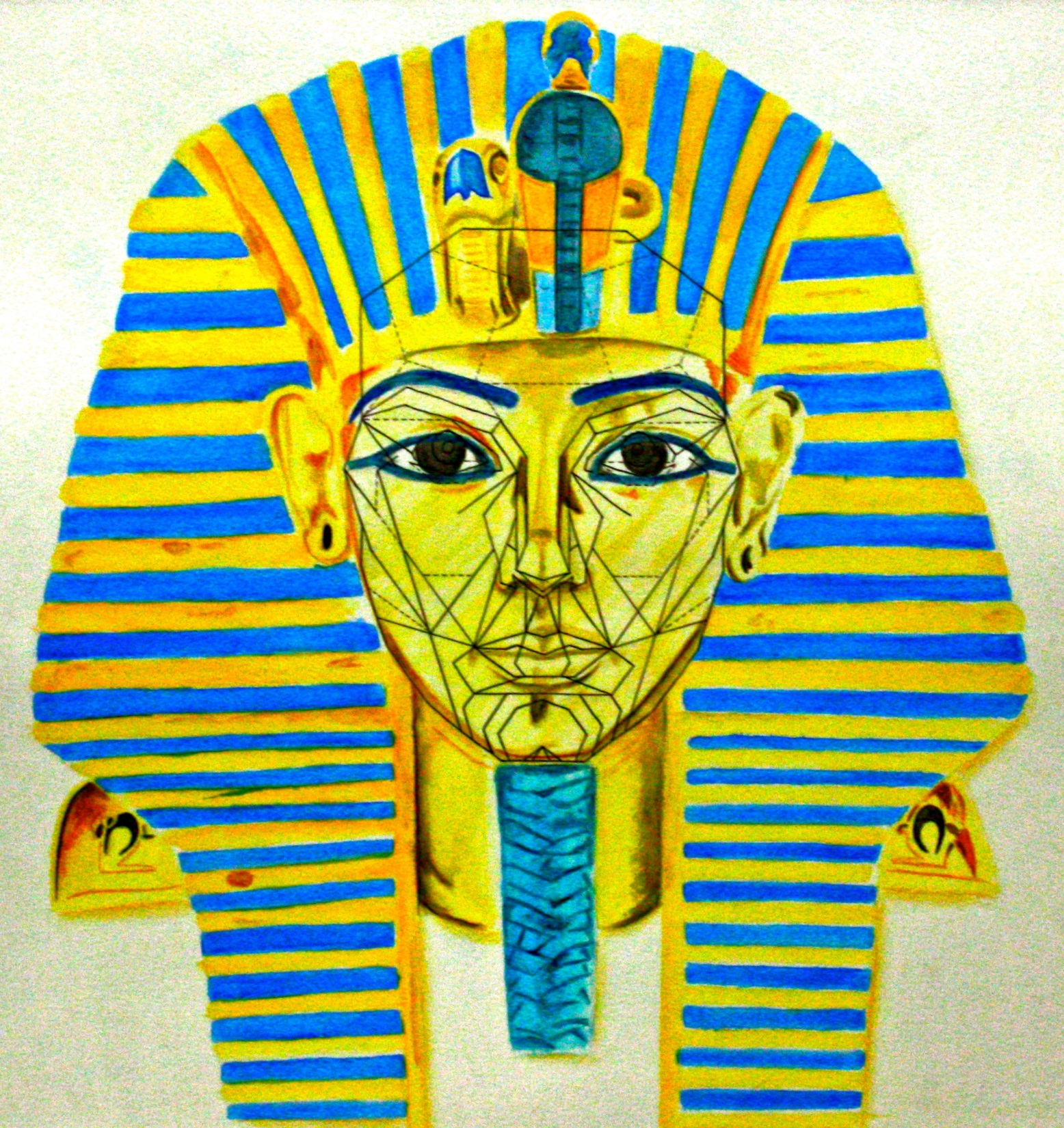 FIRST PLACE
VICTOR BUFANO
SENIOR
AP PORTFOLIO
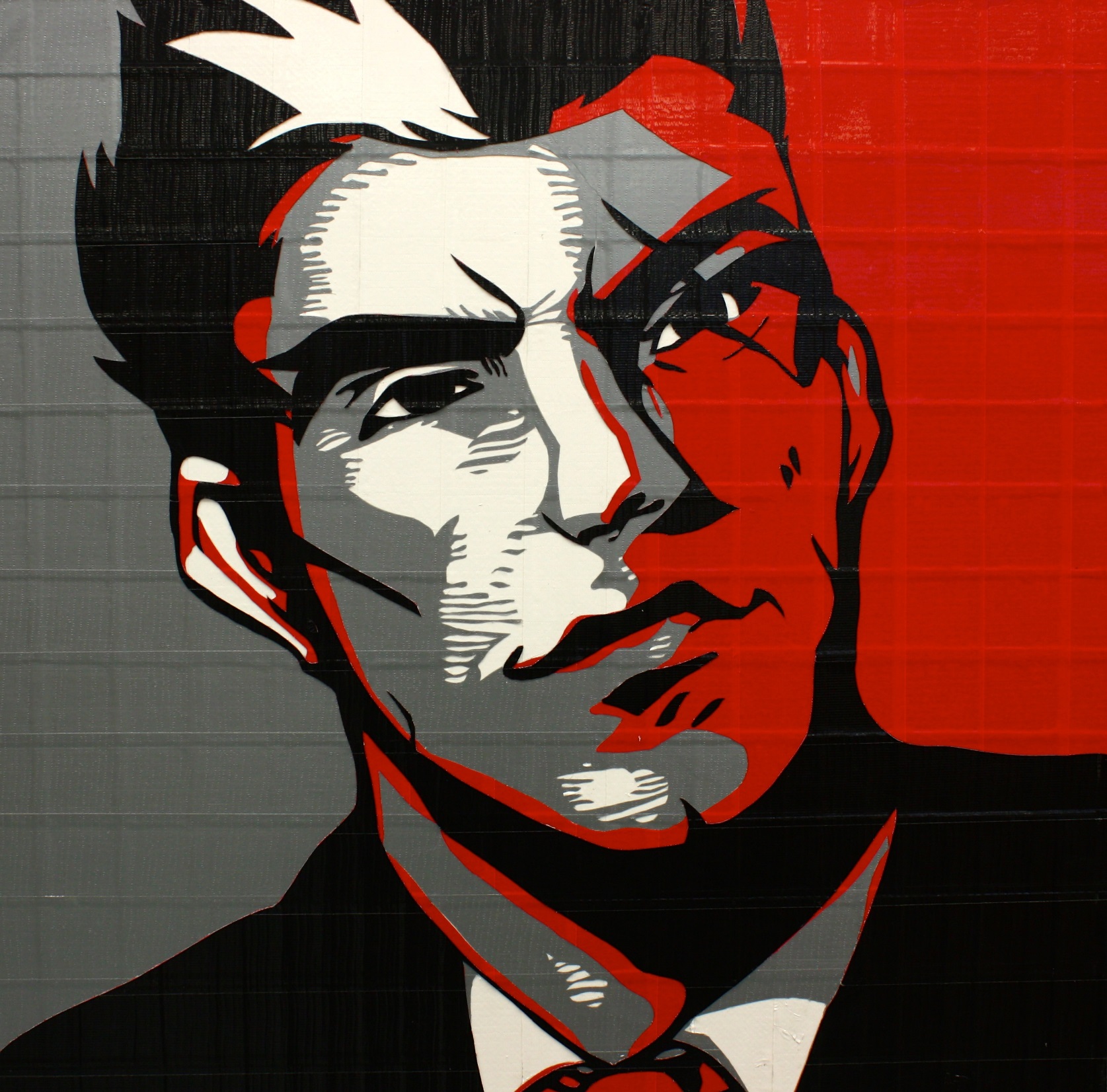 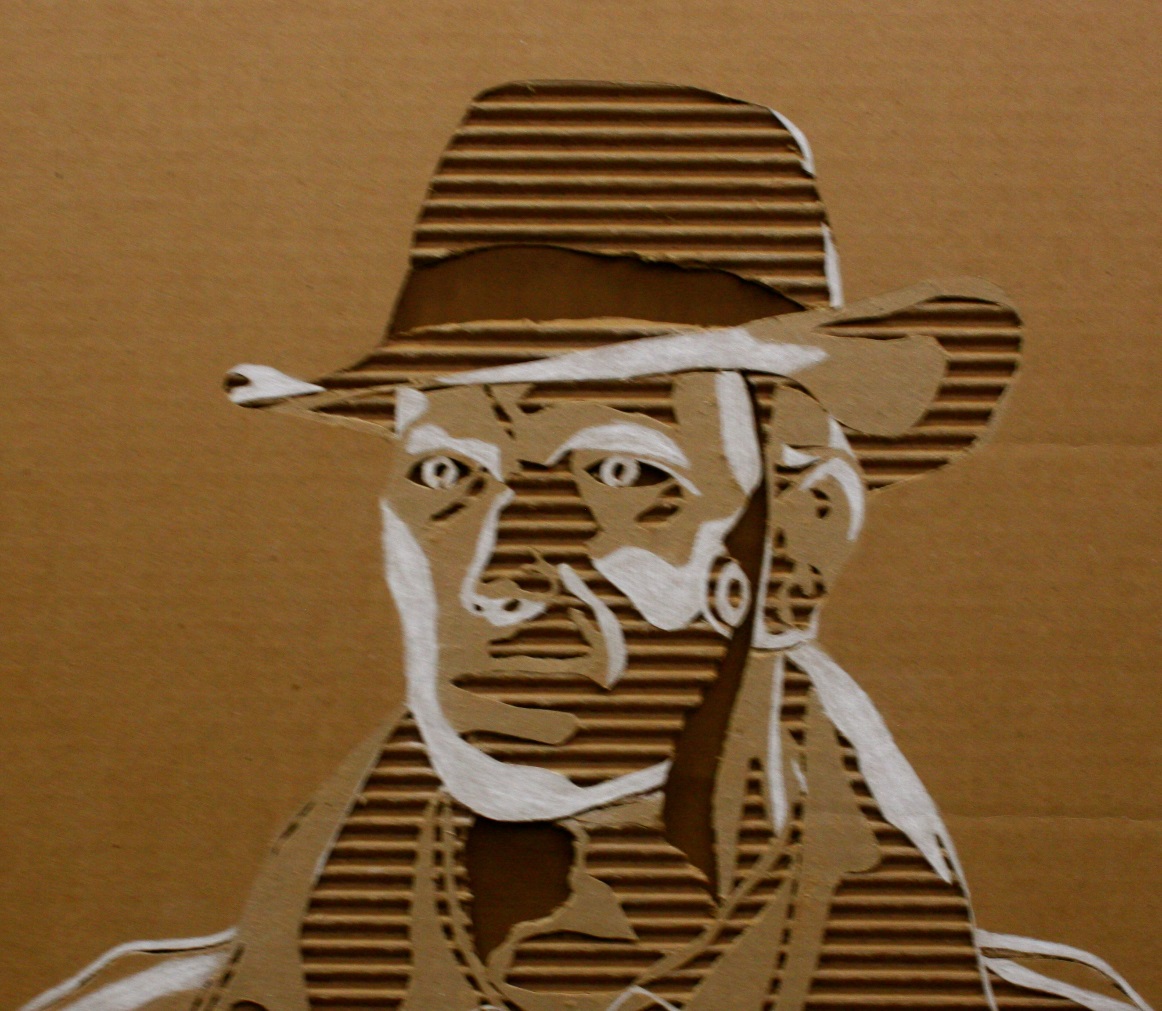 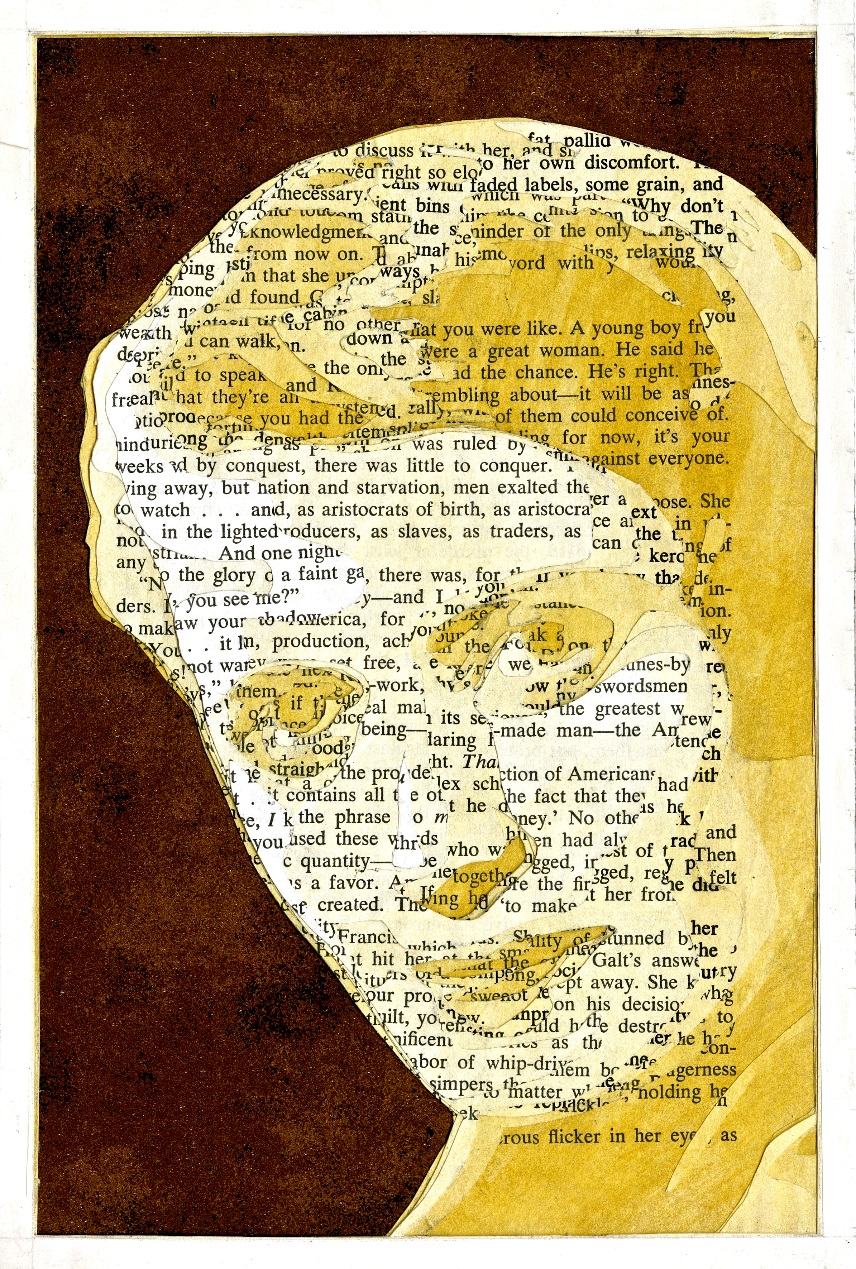 THIRD PLACE
JACOB ZELEN
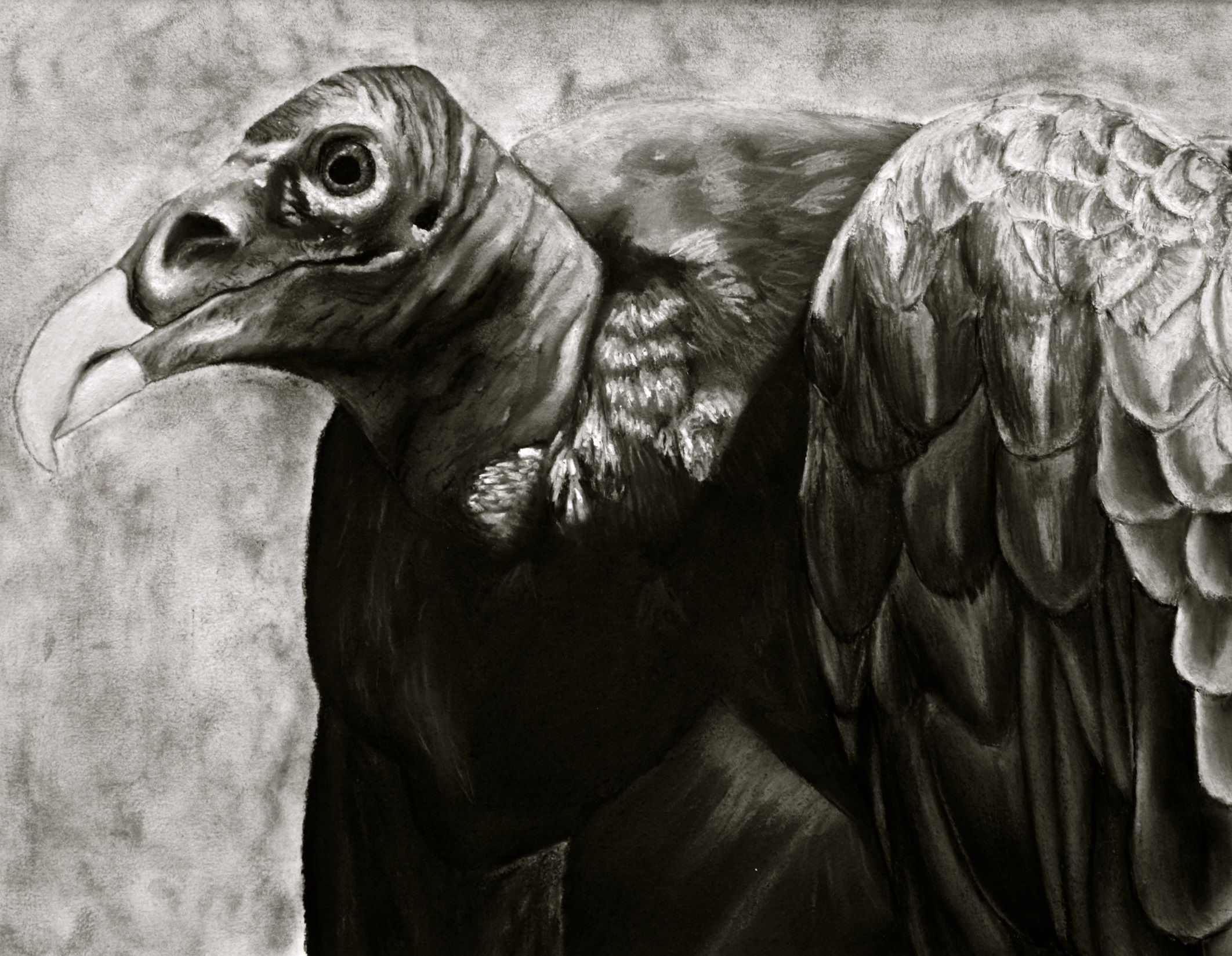 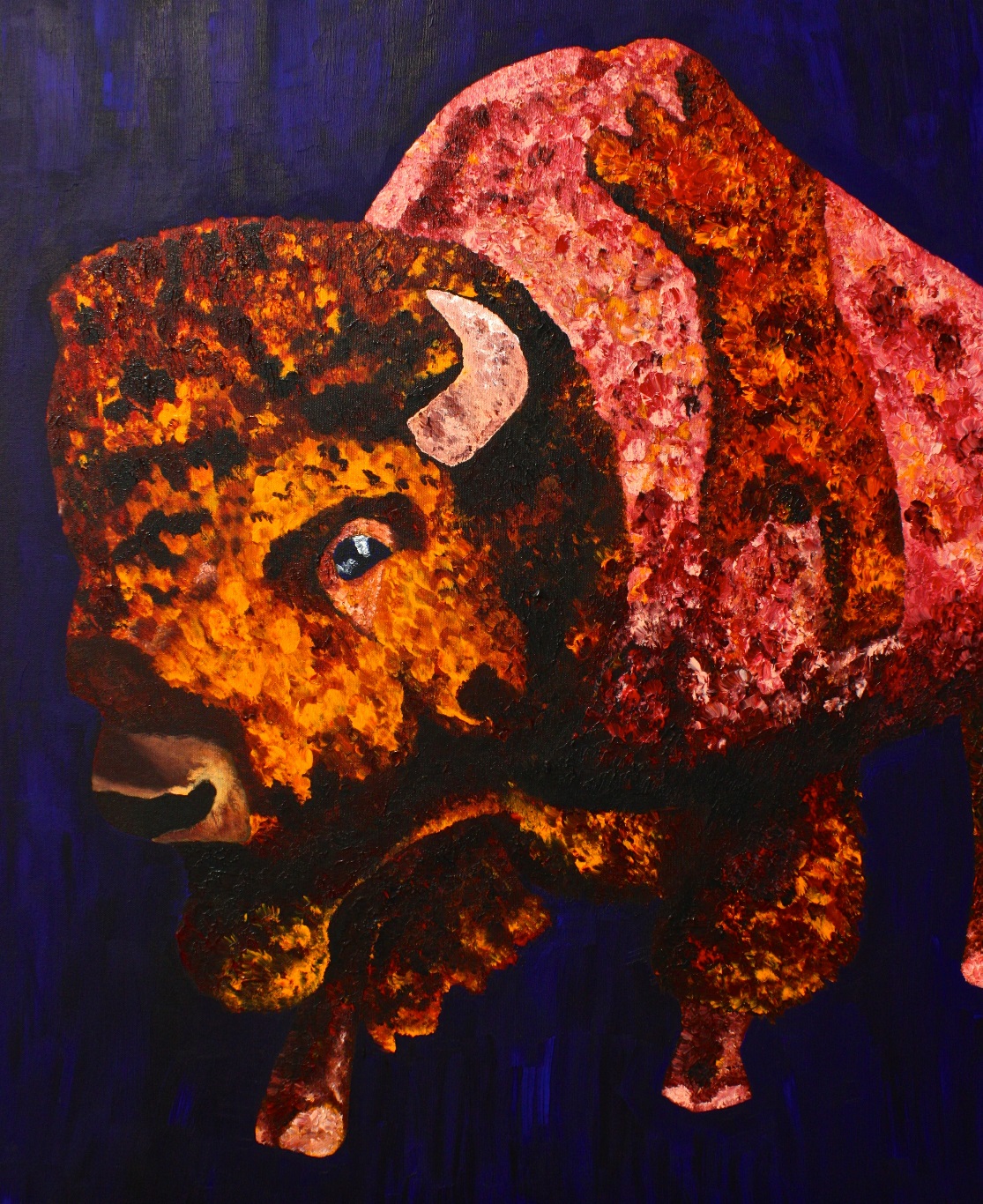 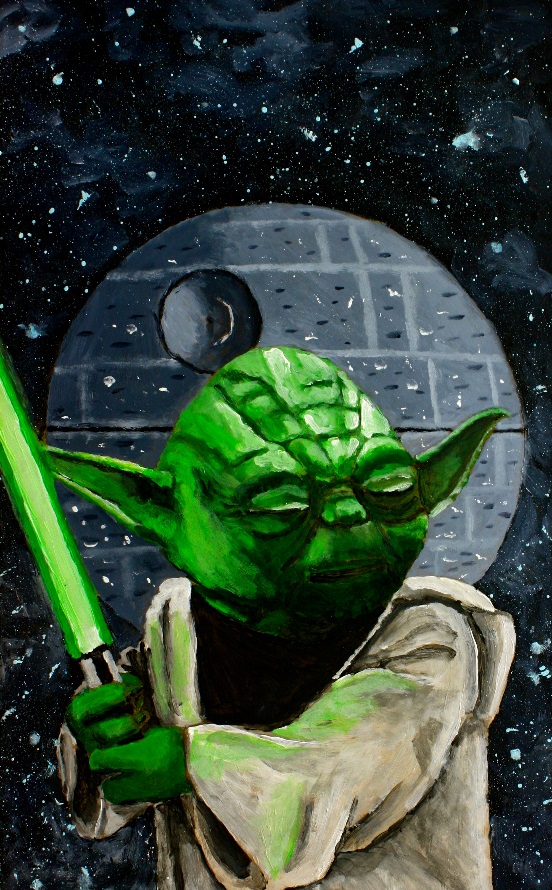 SECOND PLACE
DANNY KERVIN
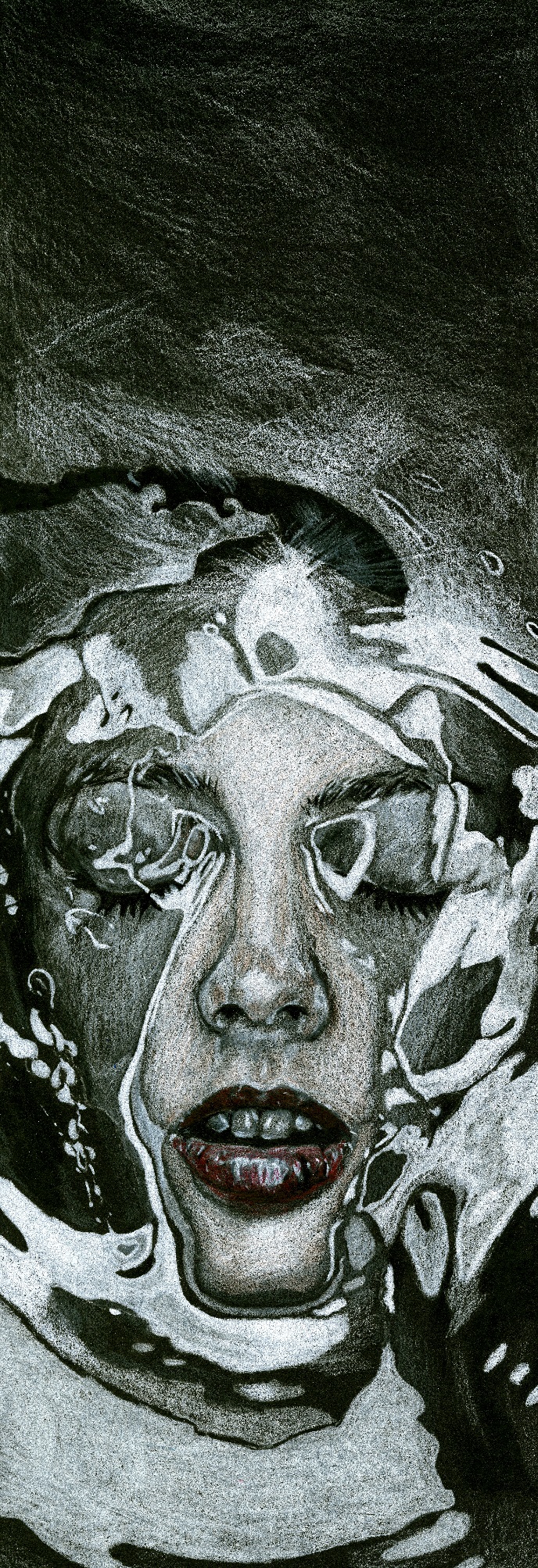 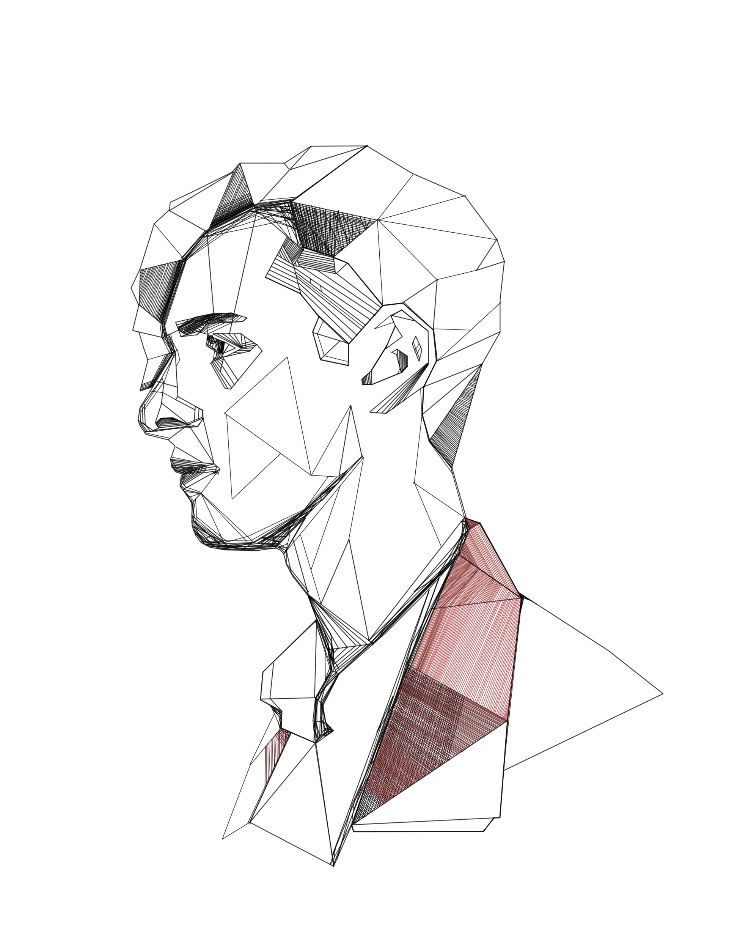 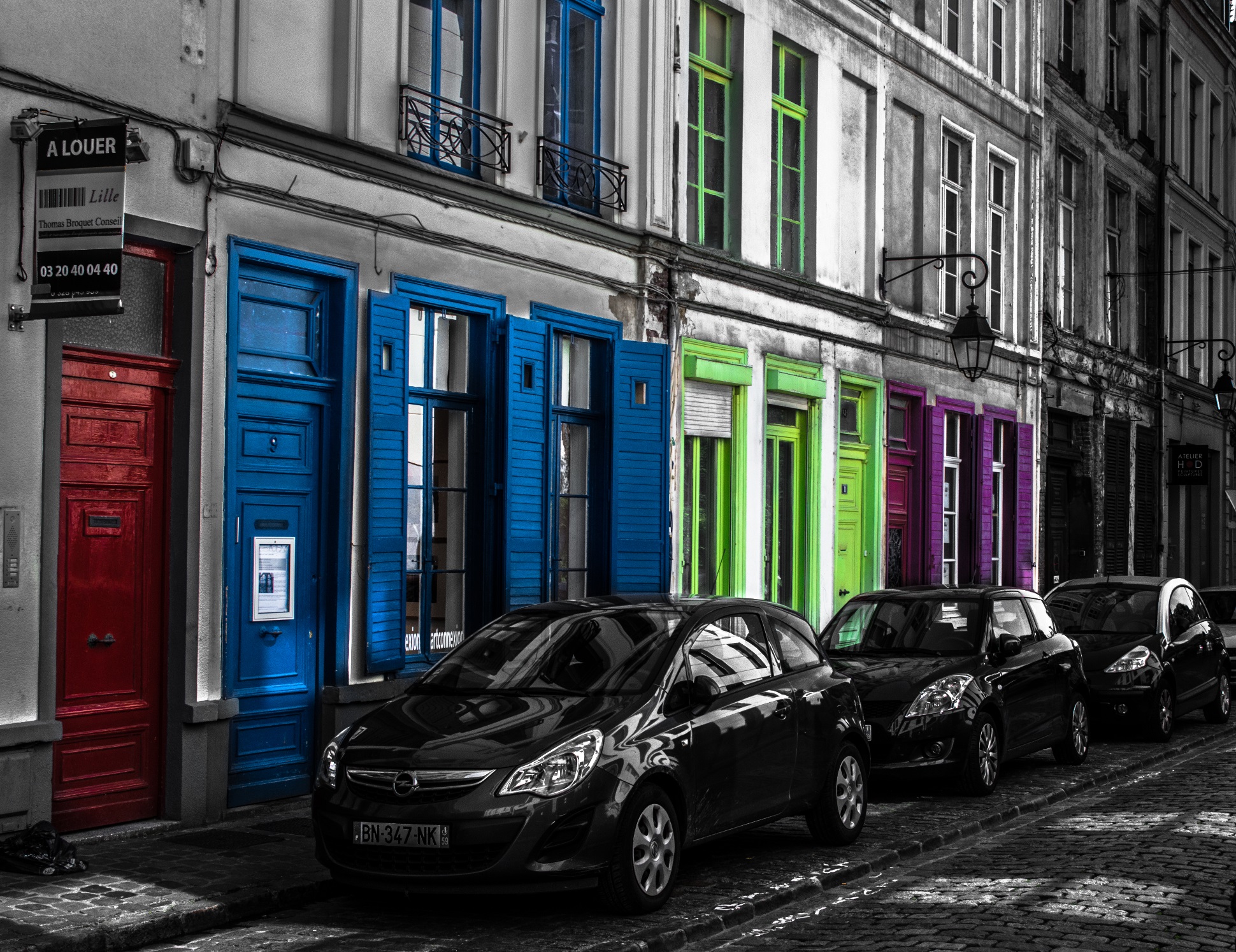 FIRST PLACE
CALVIN SCOTT
BEST IN SHOW
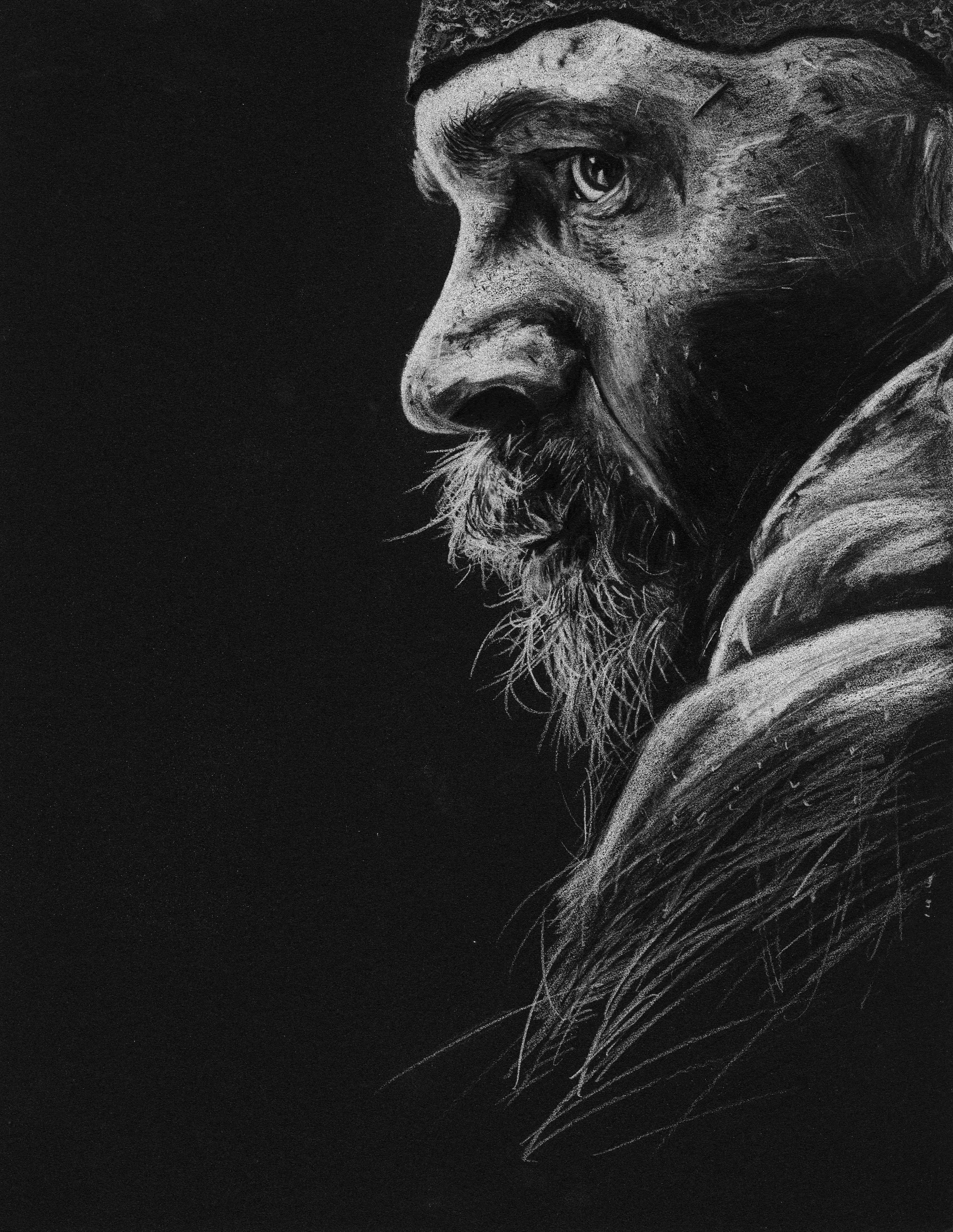 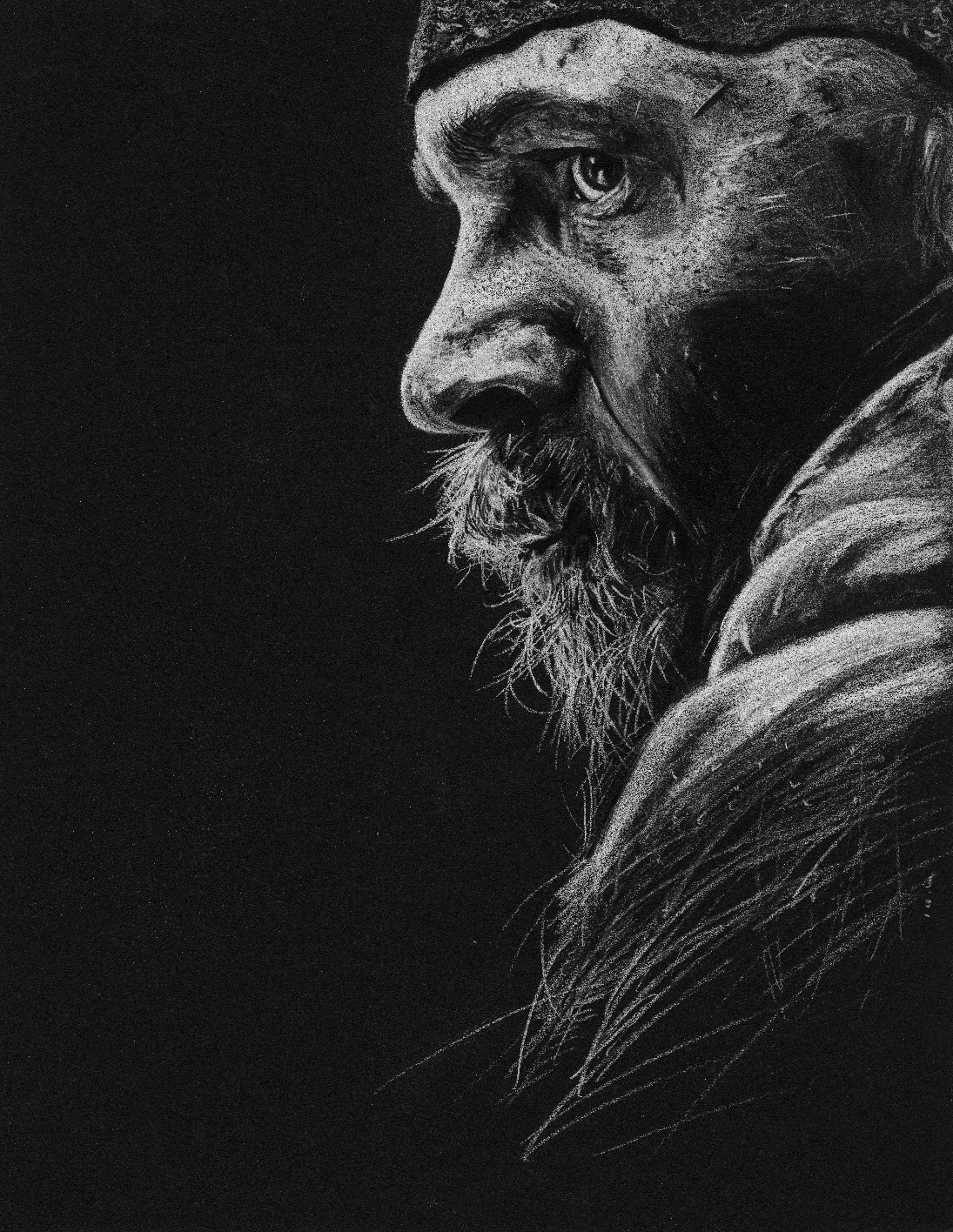 CALVIN SCOTT
COLORED PENCIL ON ILLUSTRATION BOARD